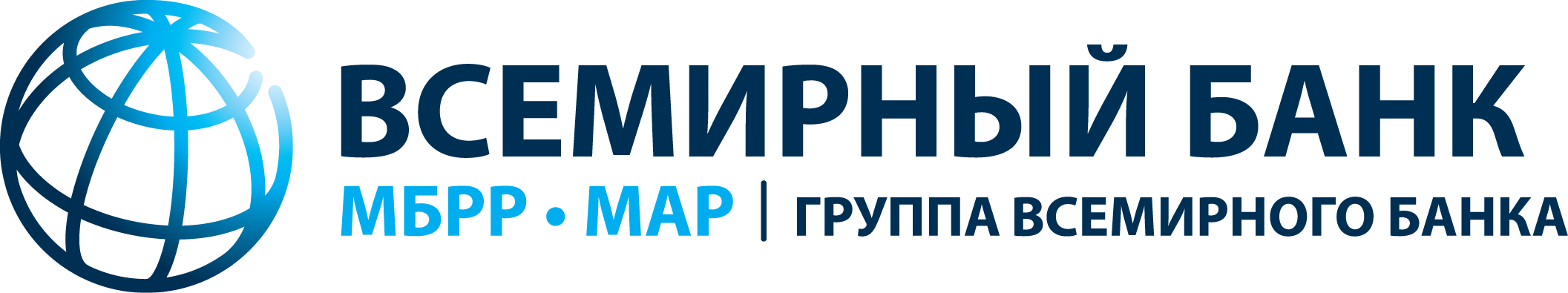 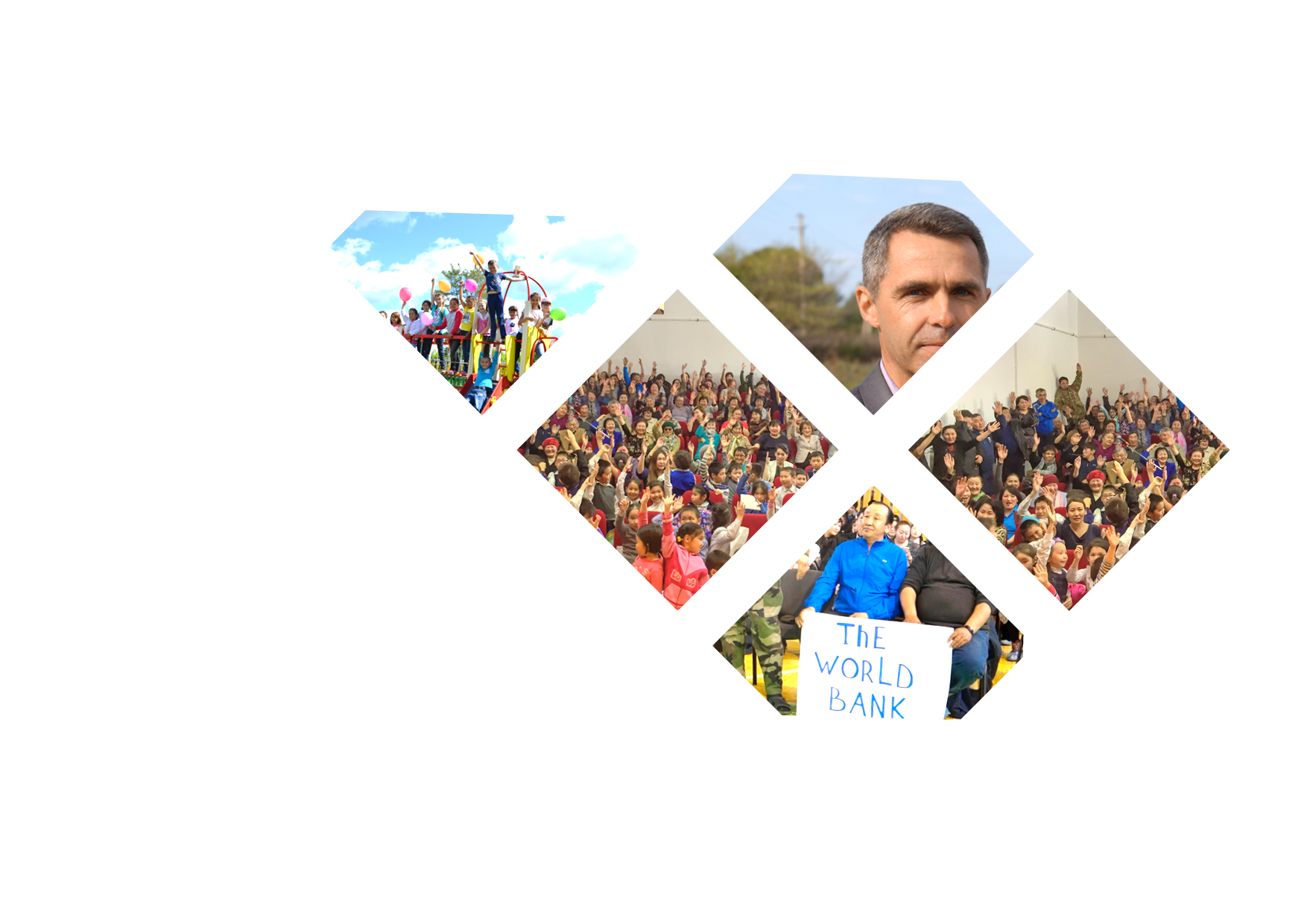 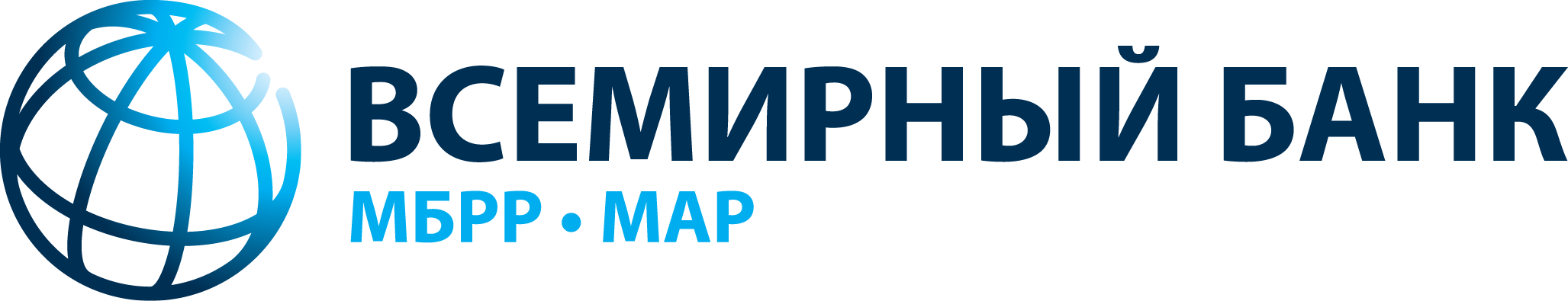 Инициативное бюджетирование в России как явление международного значения
Сюжеты для информационной кампании
Иван Шульга 
Руководитель Проекта по развитию инициативного бюджетирования в России 
Всемирный банк
16 июля 2018 г.
СТРУКТУРА
Рост интереса к российскому партисипаторному (инициативному) бюджетированию в мире

Почему российский ПБ (ИБ) интересен международному сообществу? 

Планы и предстоящие мероприятия
РОСТ ИНТЕРЕСА К РОССИЙСКОМУ ПАРТИСИПАТОРНОМУ (ИНИЦИАТИВНОМУ) БЮДЖЕТИРОВАНИЮ В МИРЕ
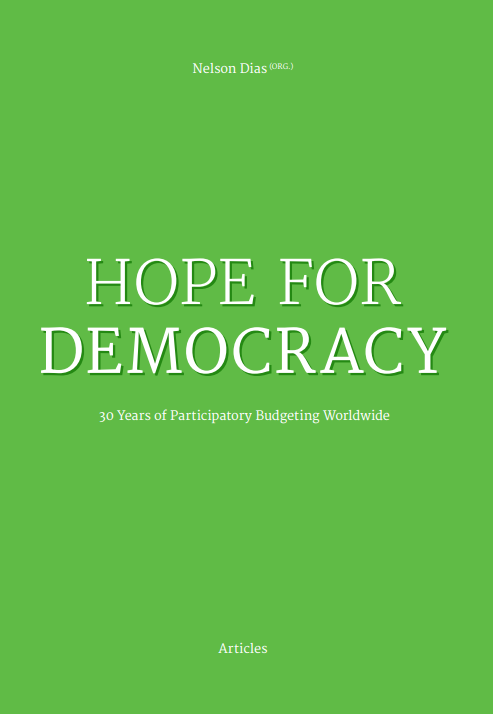 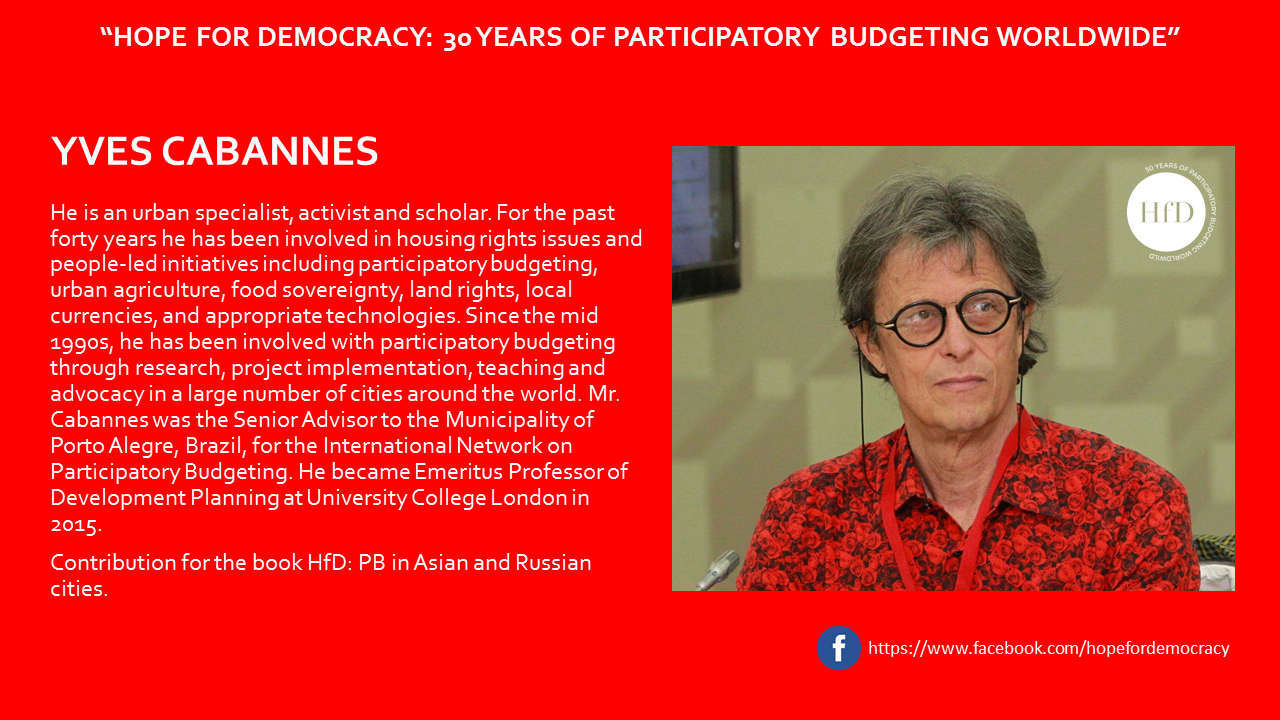 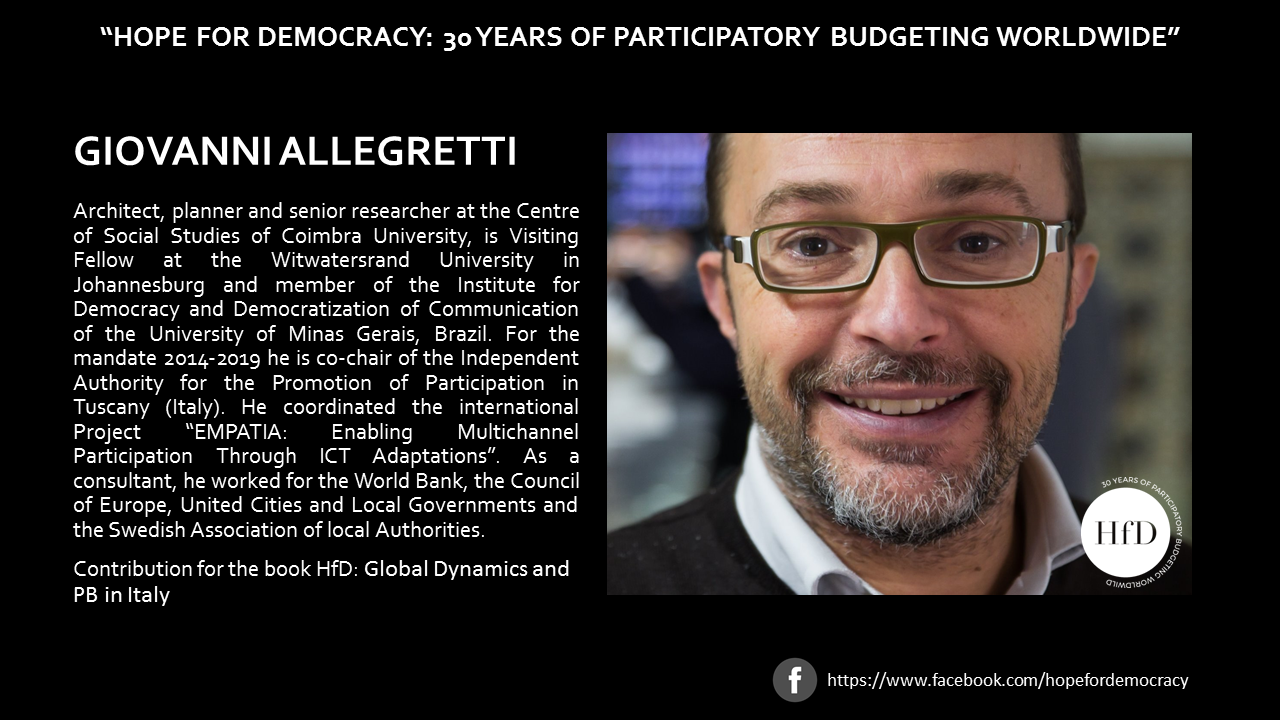 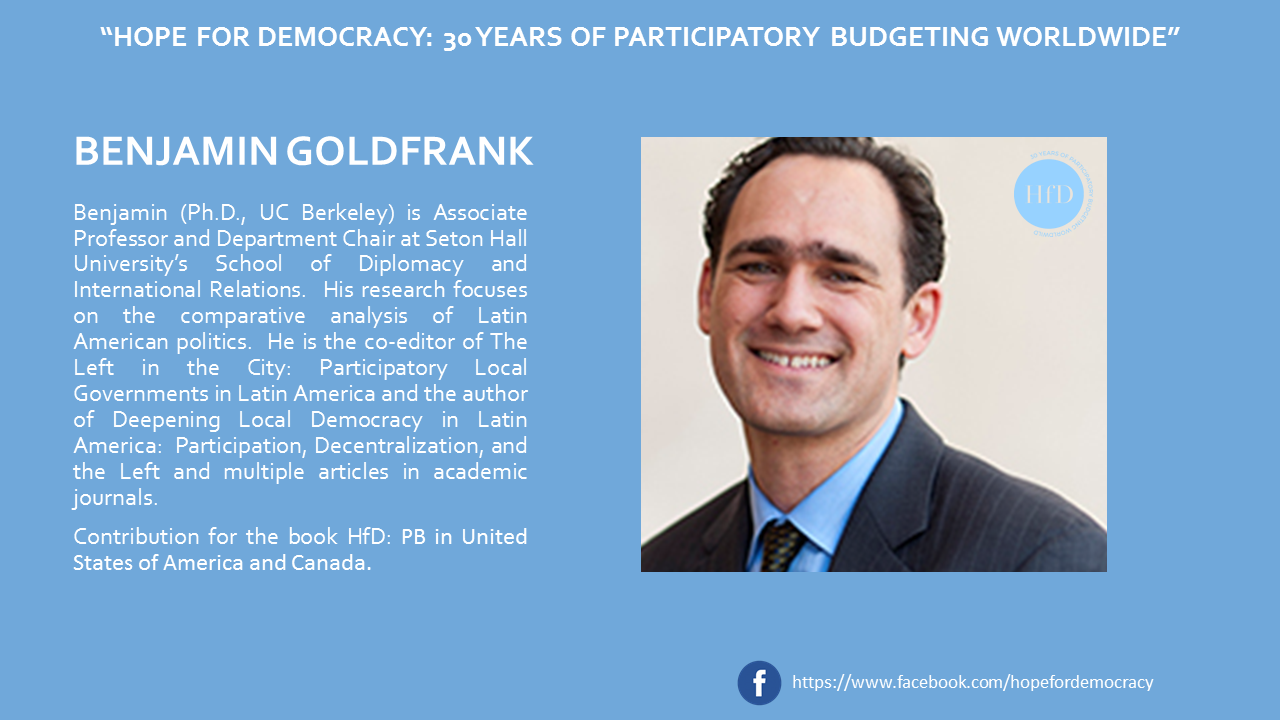 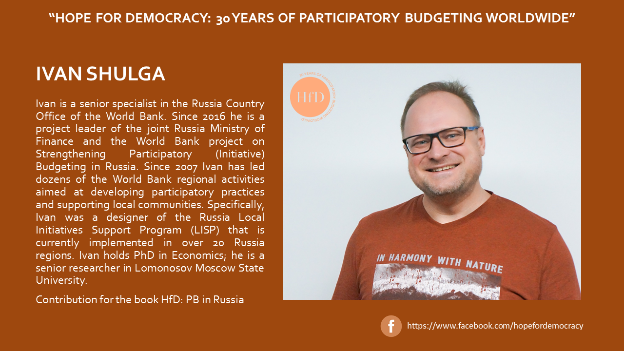 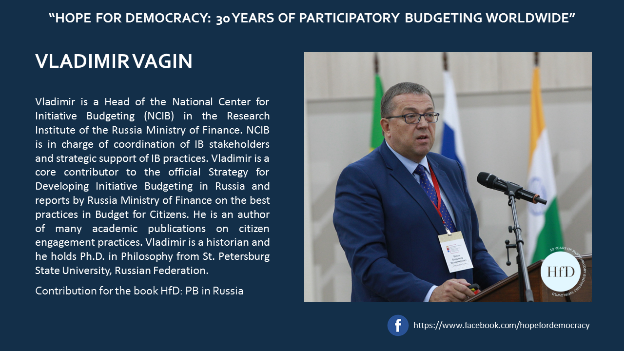 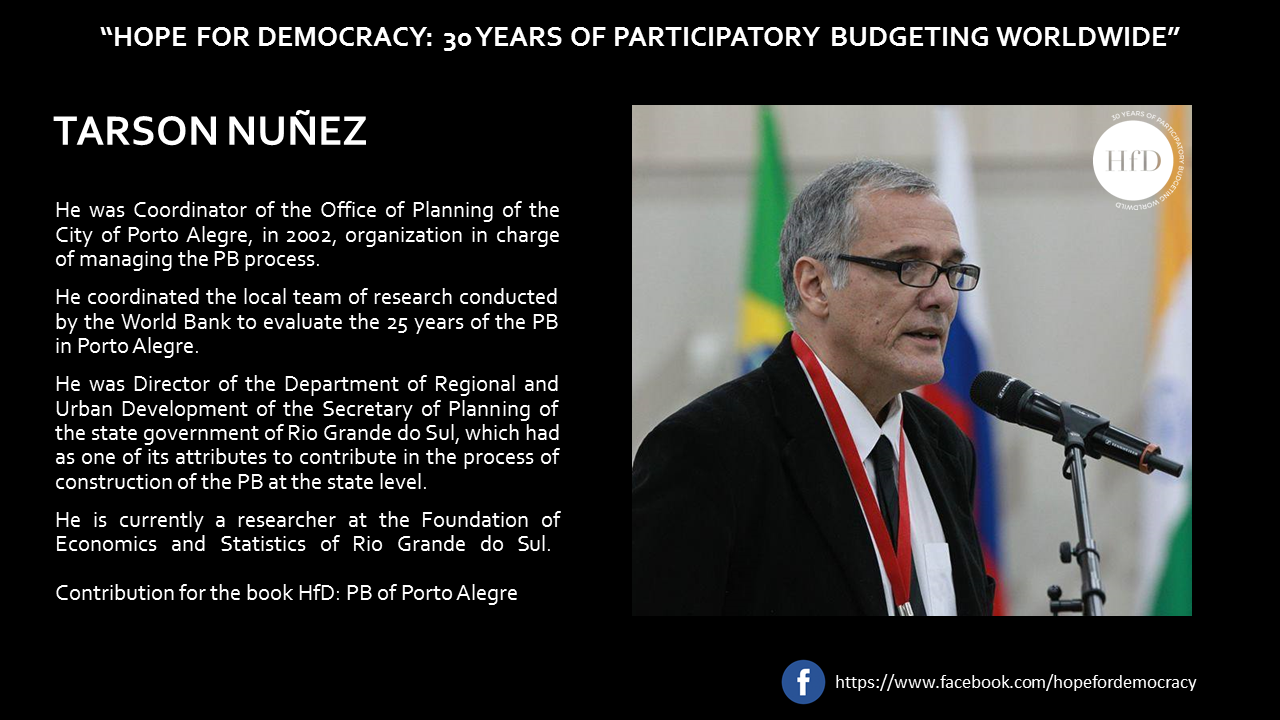 28 июня – публикация международного издания 
«30 лет партисипаторного бюджетирования в мире. Надежда на демократию» 
с разделом по России
Ссылка для скачивания:
https://www.oficina.org.pt/hopefordemocracy.html
Презентация международного издания «30 лет партисипаторного бюджетирования в мире. Надежда на демократию»
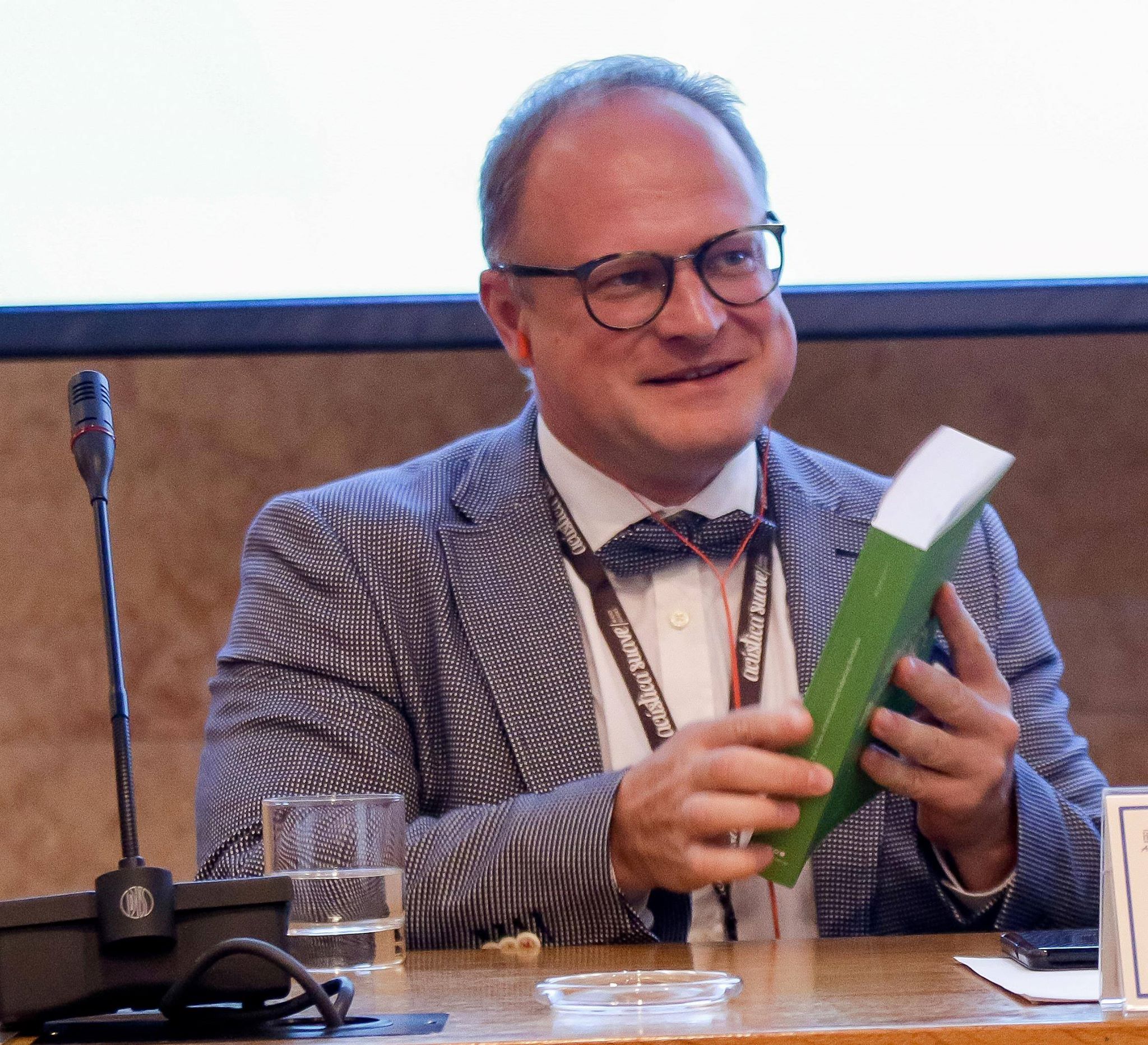 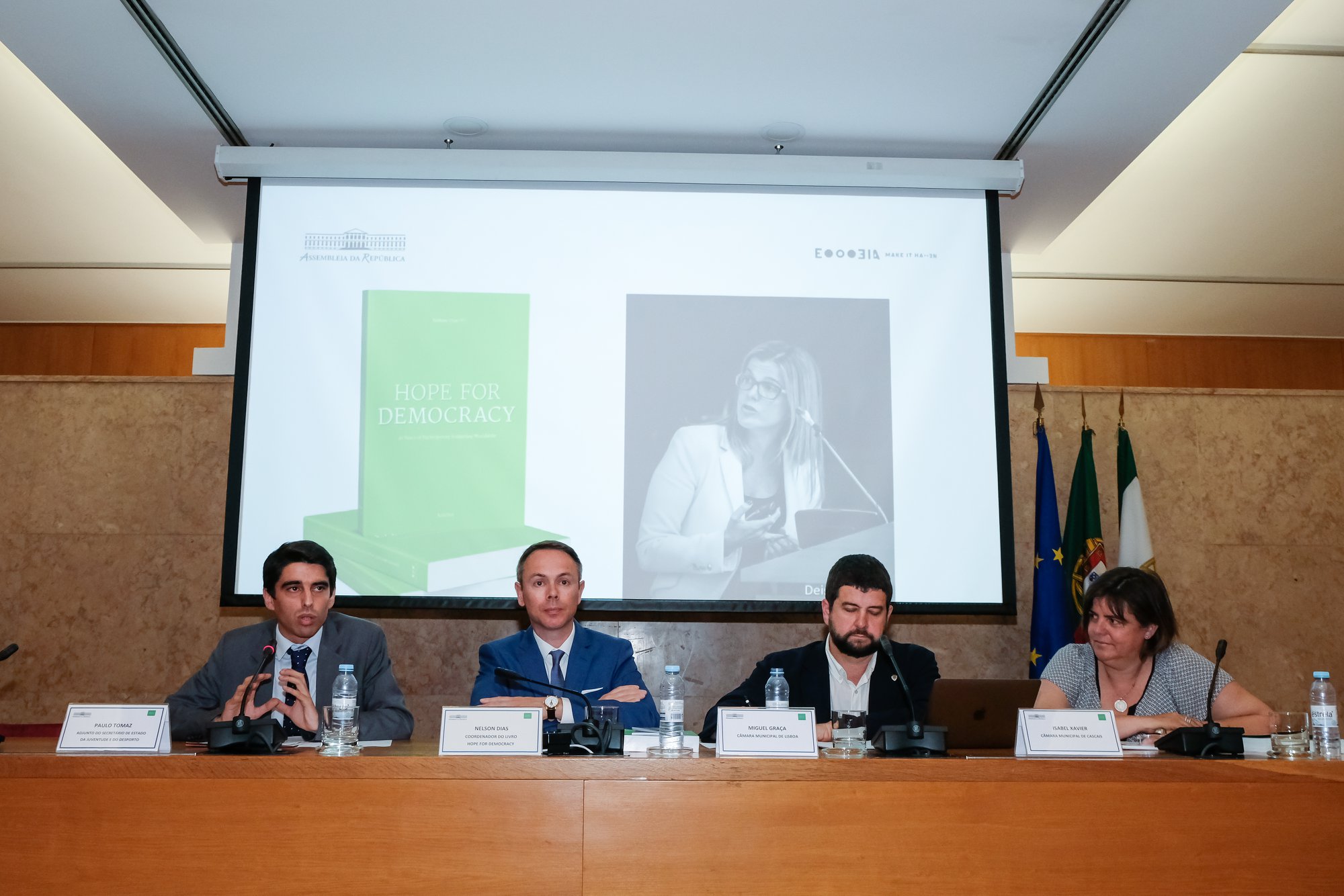 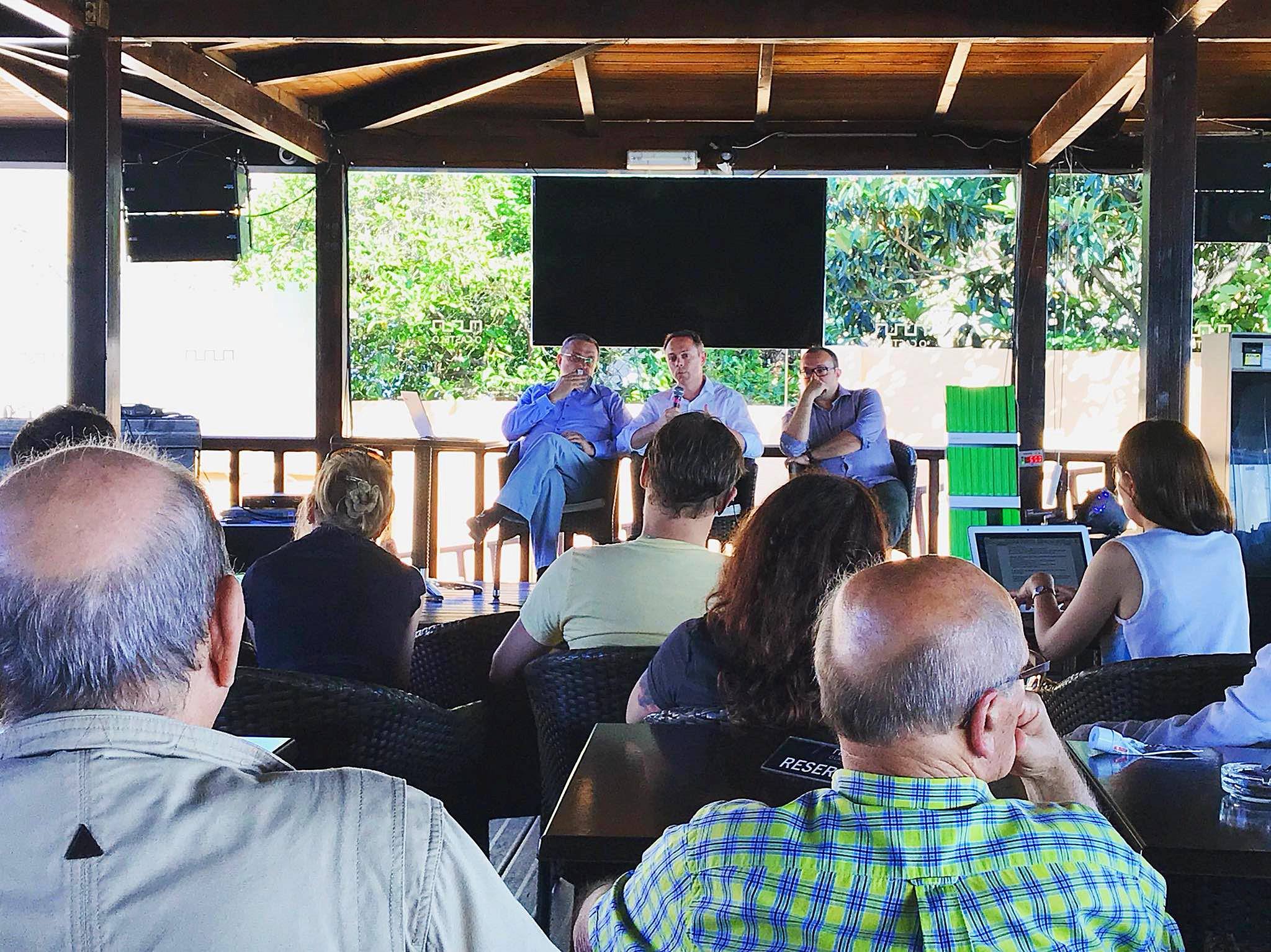 г.Фару, Португалия
г.Ла Корунья, Испания
28 июня – 5 июля 2018 г.
г. Лиссабон, Португалия
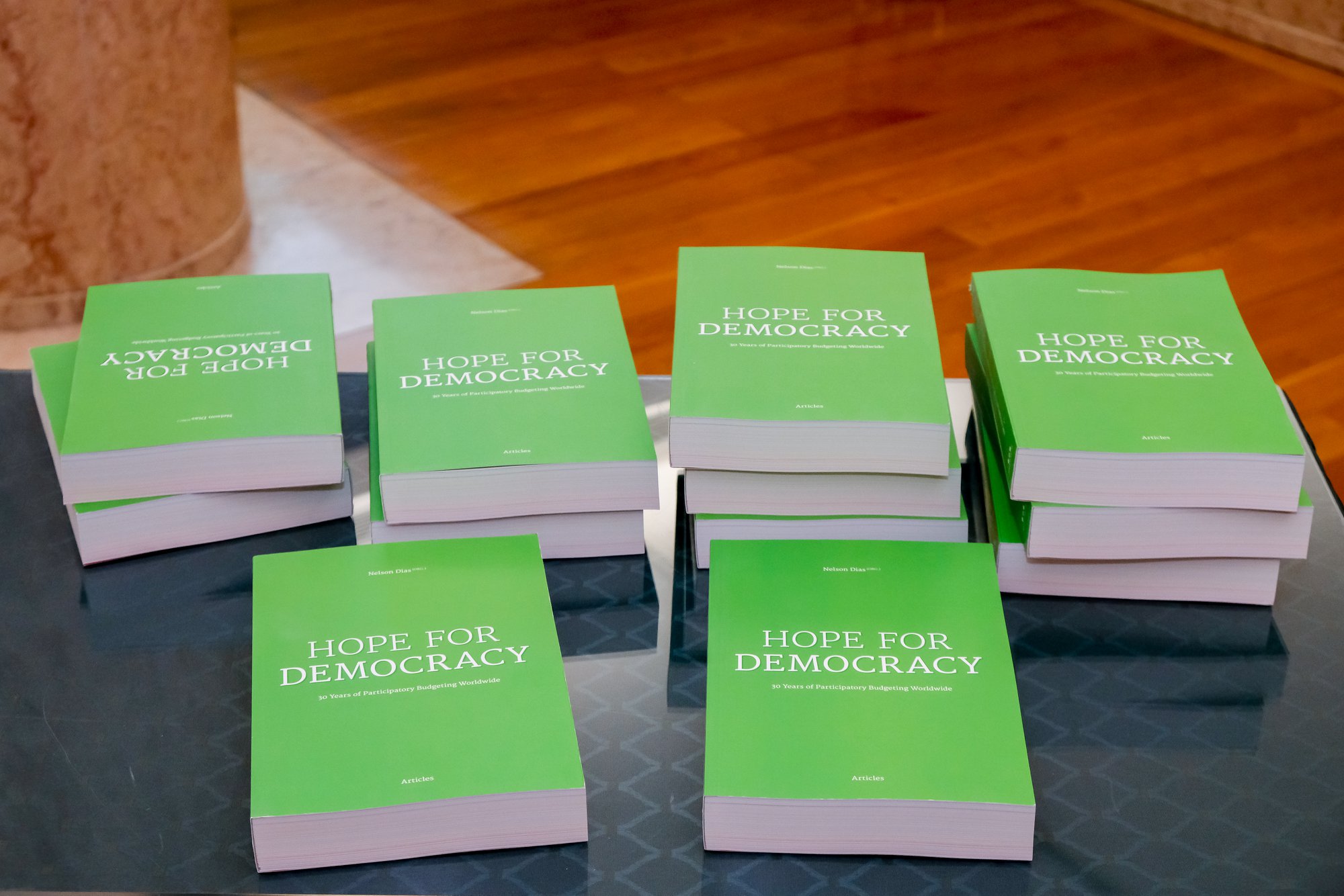 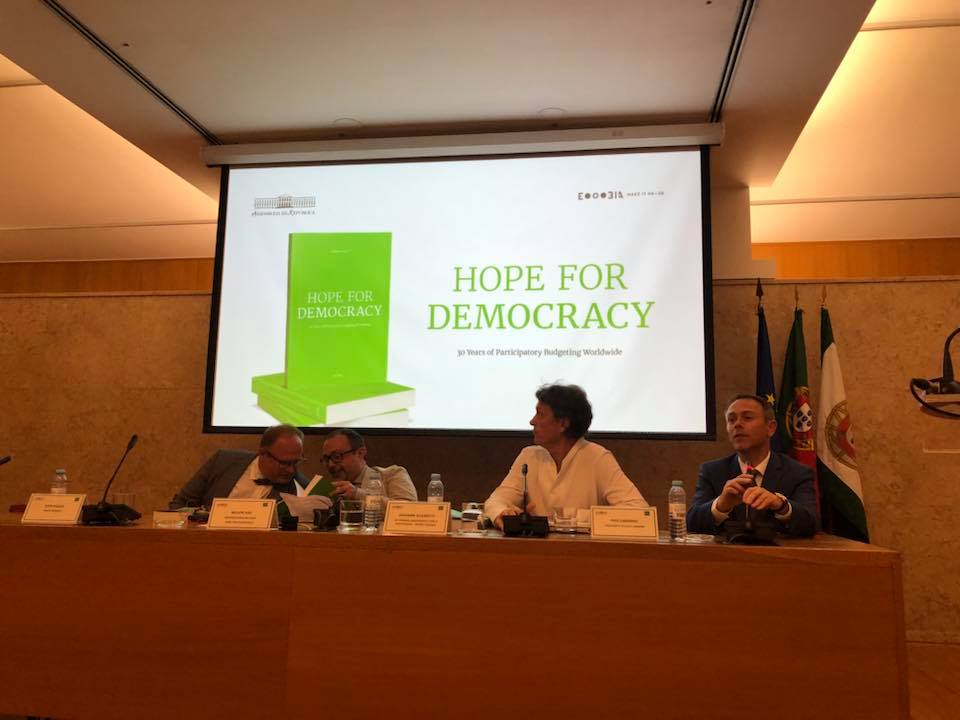 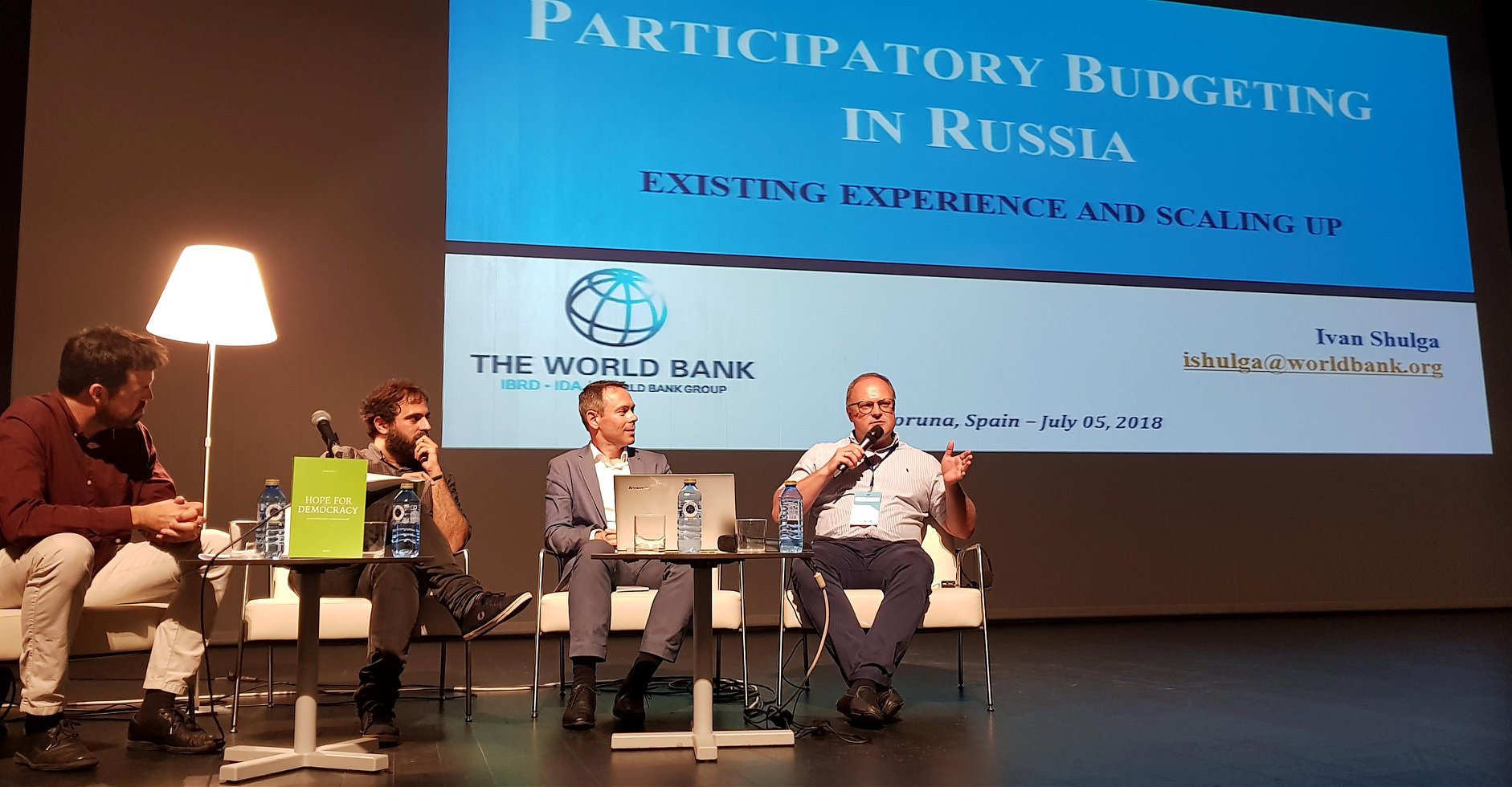 Республика Саха (Якутия) вошла в число финалистов международного конкурса OIPD
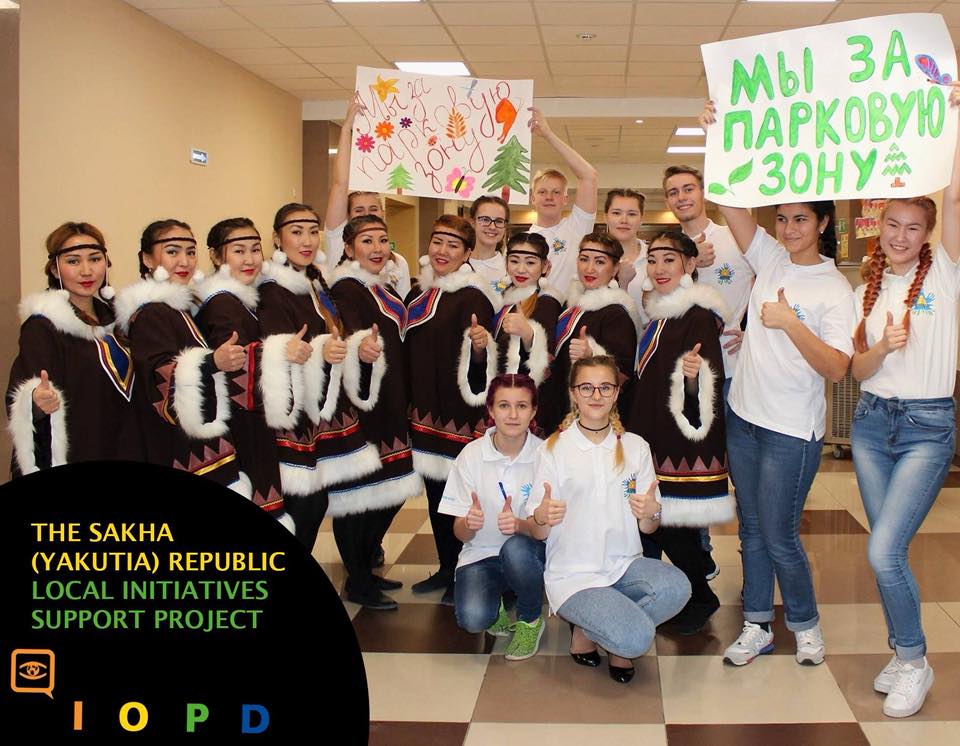 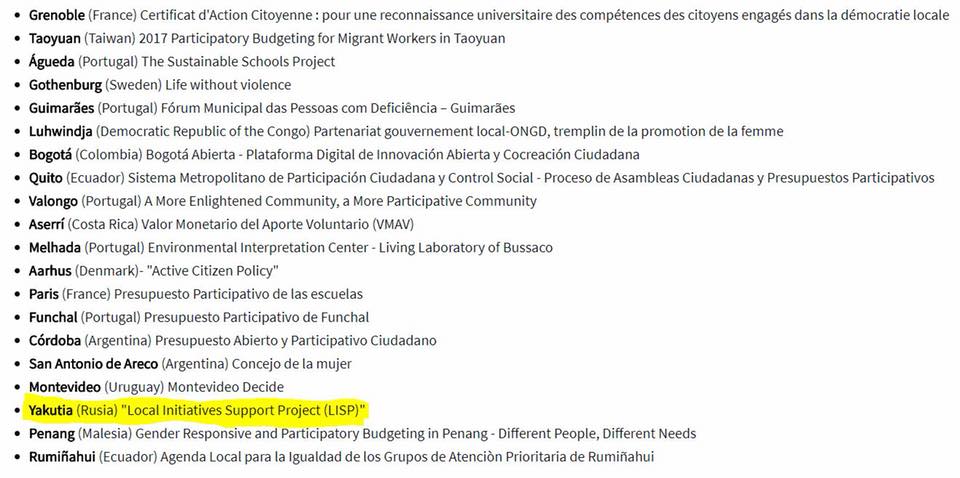 Публикации международных авторов о России
Российский опыт лежит в основе «второй волны» партисипаторного бюджетирования в мире (наряду с США и азиатскими странами)
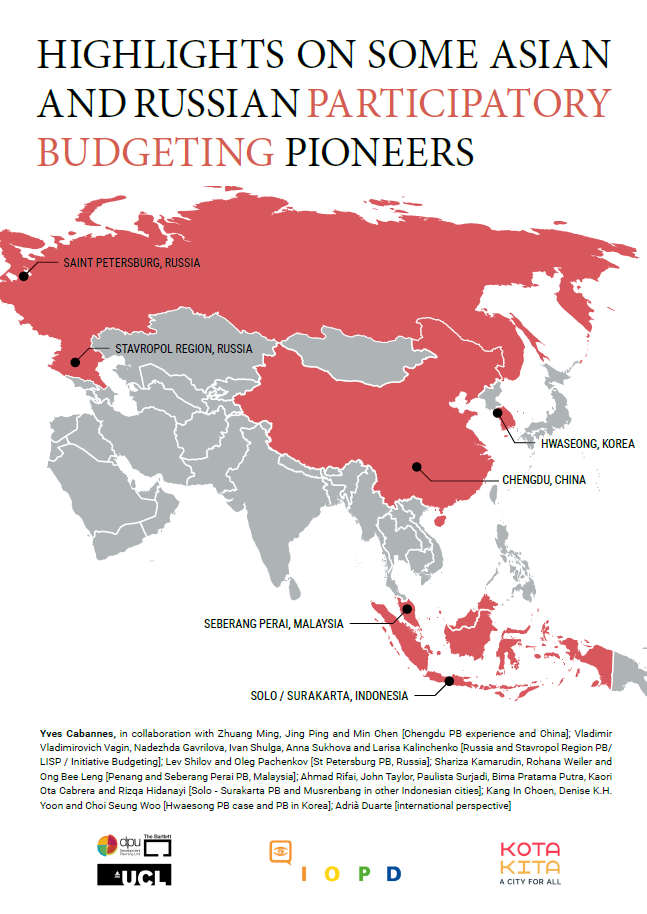 Публикации в процессе подготовки:
Ив Кабан
«Социальный аспект в практиках партисипаторного бюджетирования. Рекомендации для России»
Нельсон Диас, Иван Шульга 
«Международное партнерство в развитии партисипаторного бюджетирования. Пример ПБ Сахалинской области»
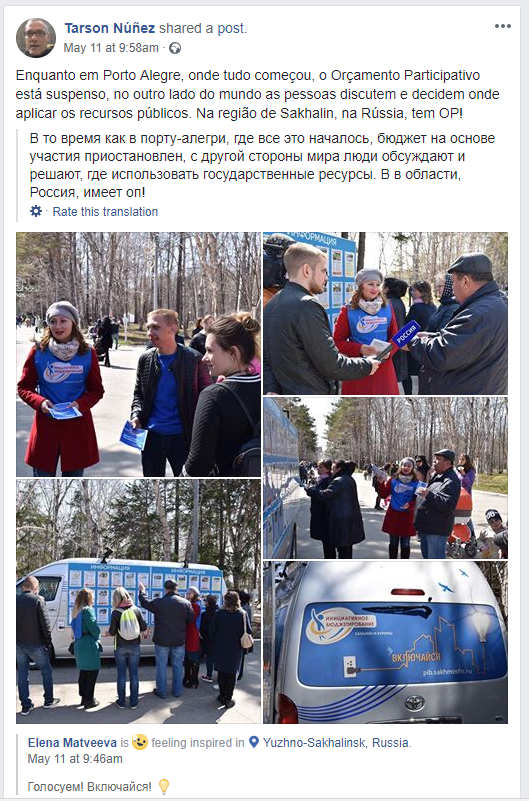 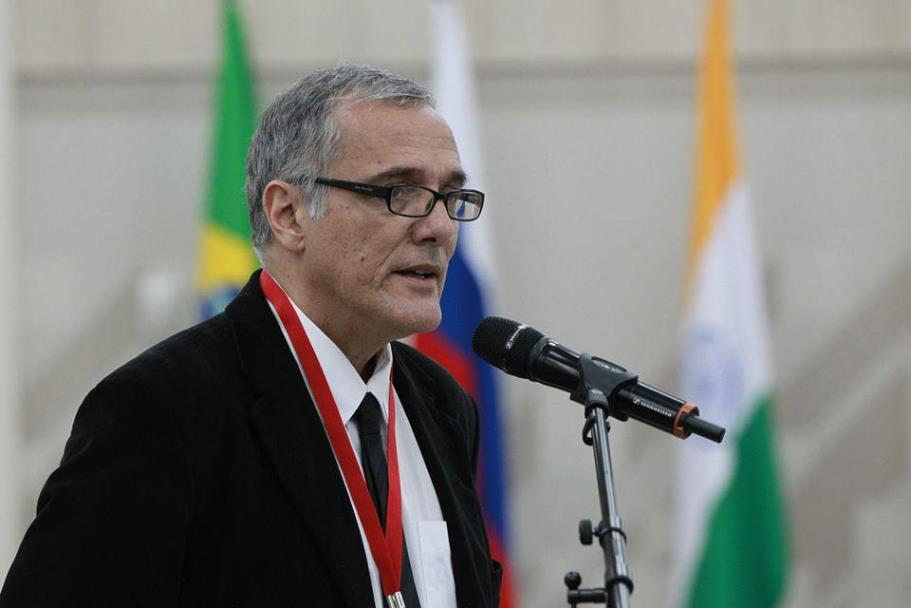 “В то время как в Порту-Алегри, где впервые все это началось, проект партисипаторного бюджетирования приостановлен,  на другой стороне мира граждане обсуждают и решают куда направить бюджетные ресурсы. ПБ на Сахалине, Россия.”
Tarson Nunez
FACEBOOK, 2018
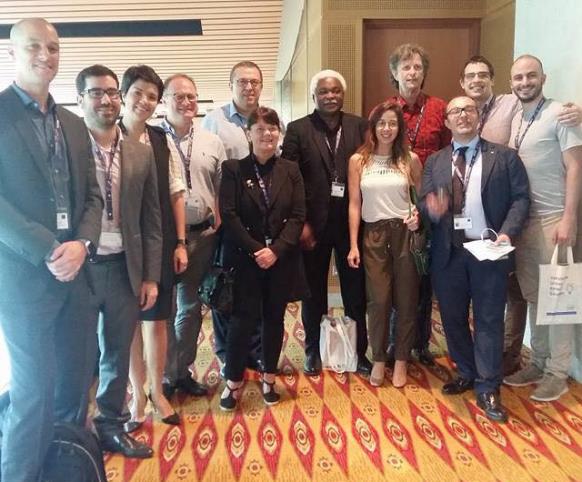 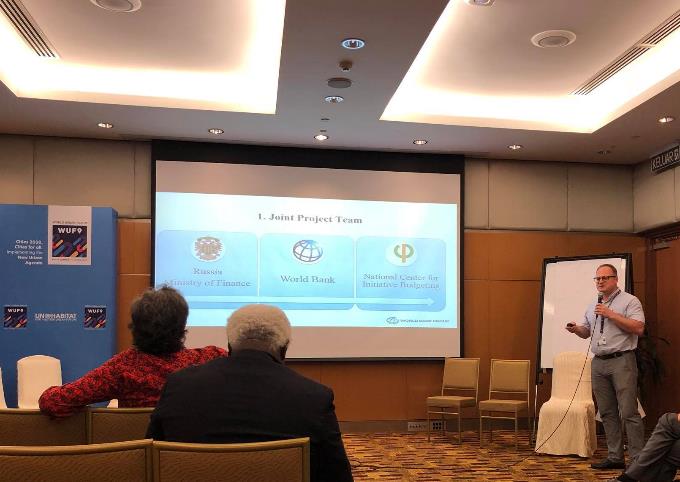 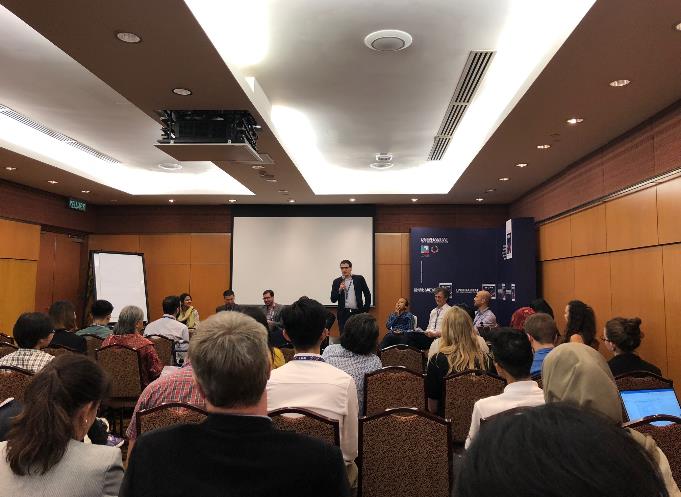 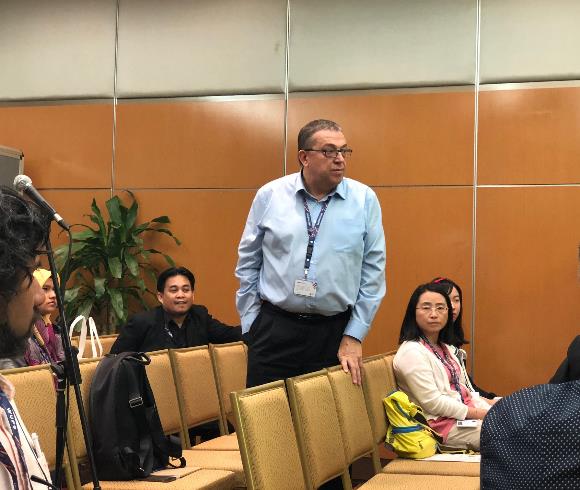 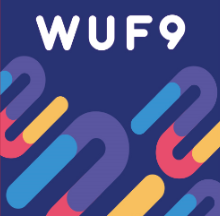 World Urban Forum
г. Куала-Лумпур, Малайзия 
10-11 февраля 2018
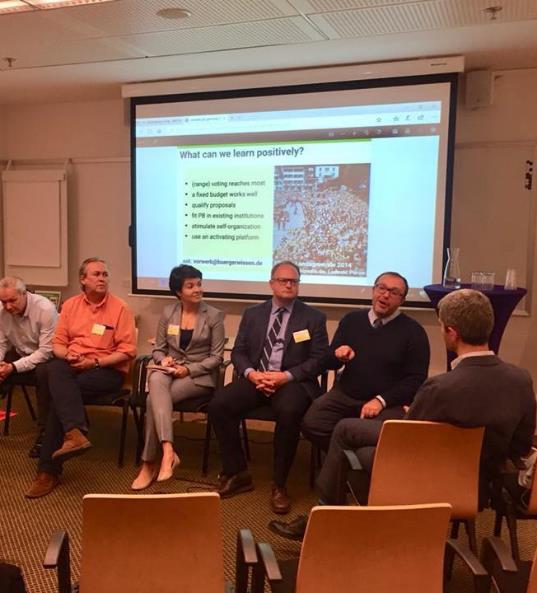 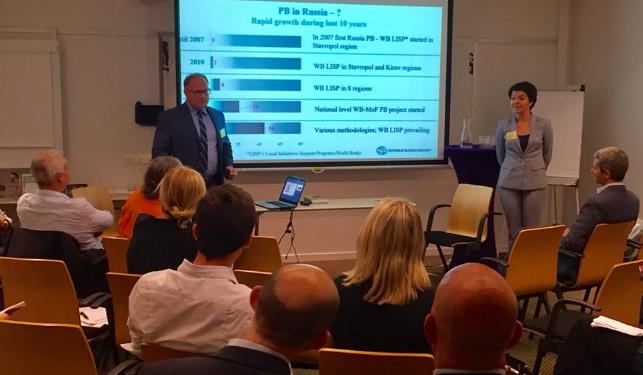 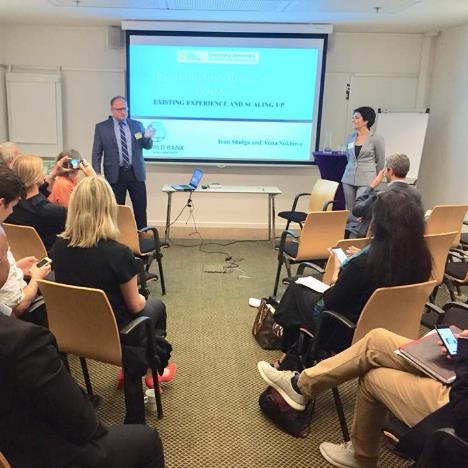 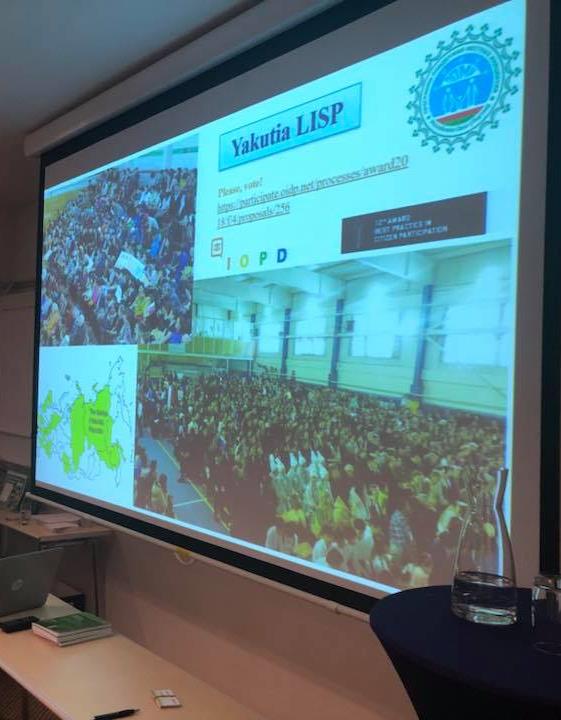 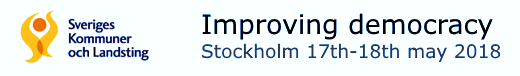 Международная конференция
Стокгольм, Швеция 
17-18 мая 2018
[Speaker Notes: [ИВАН] [Добавить фотографии с презентаций в Малайзии и Швеции, где-то еще???]]
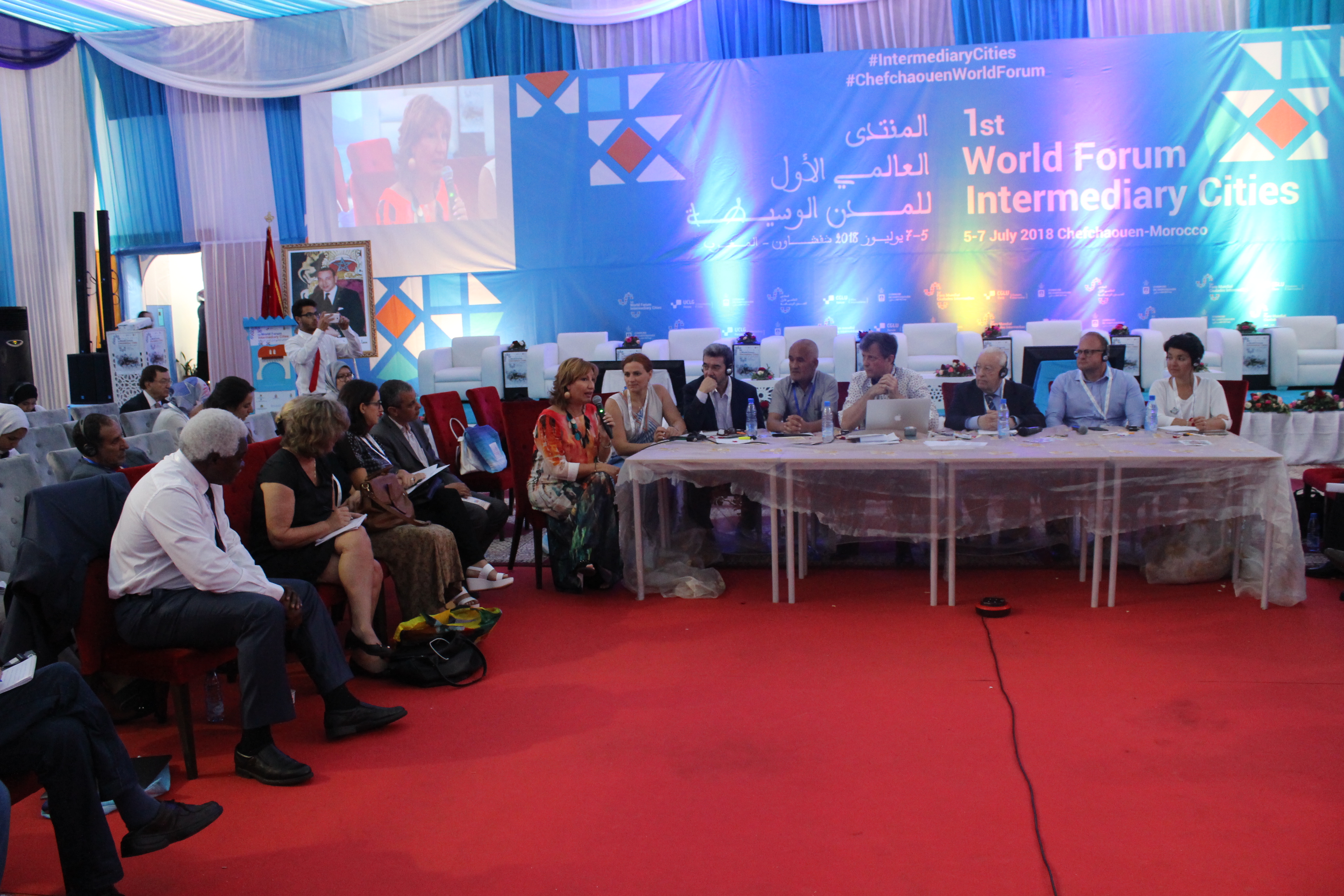 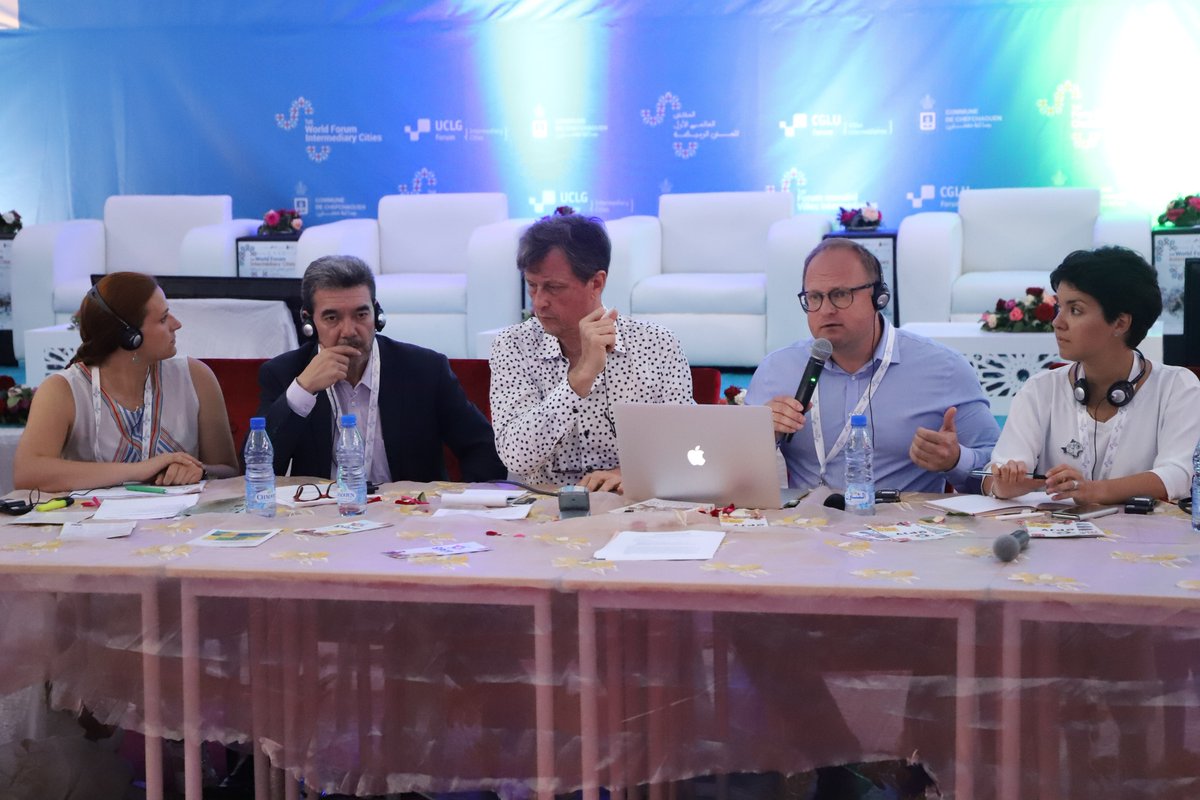 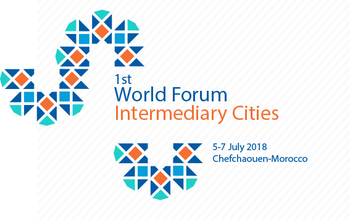 1st World Forum Intermediary citiesг. Шефшауэн, Марокко 05-07 июля 2018 г.
ПОЧЕМУ РОССИЙСКИЙ ПБ (ИБ) ИНТЕРЕСЕН МЕЖДУНАРОДНОМУ СООБЩЕСТВУ?
АКТИВНОЕ МАСШТАБИРОВАНИЕ ПРАКТИК
1
2007 г. – начало ПБ в России – старт ППМИ Всемирного банка (ВБ) в Ставропольском крае

ППМИ ВБ в Ставропольском крае и Кировской области
ППМИ ВБ в 8 субъектах РФ, ПБ ЕУ СПб в 3 субъектах

Старт проекта Минфина России и Всемирного банка по развитию ИБ

Различные практики ИБ; ППМИ в 25 субъектах РФ
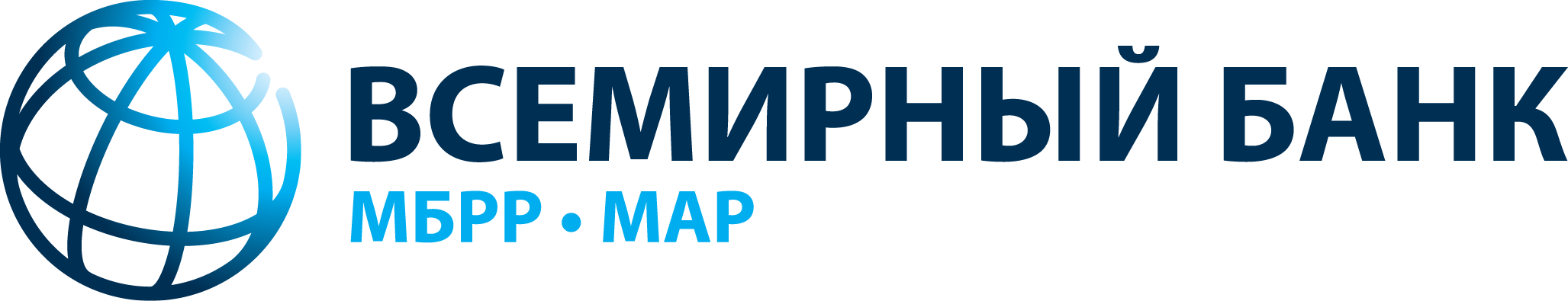 ФАКТОРЫ УСПЕХА
Поддержка на национальном уровне 
(Министерство финансов Российской Федерации)
Многоуровневая институциональная инфраструктура (Минфин РФ, Национальный проектный центр ИБ на базе НИФИ, Всемирный банк, региональные проектные центры, регионы, муниципалитеты)
Тиражируемые решения 
(ППМИ, «Твой бюджет», ПОРТ)
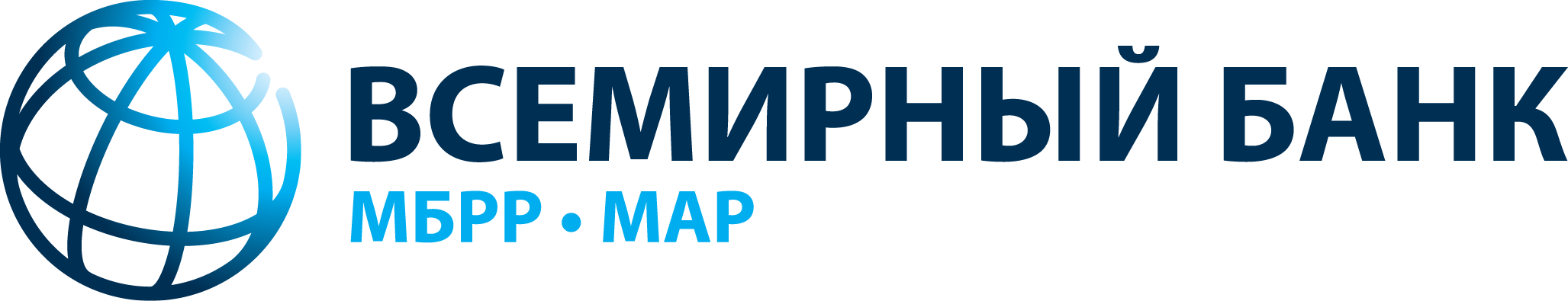 МАСШТАБ РОССИЙСКИХ ПРАКТИК
2
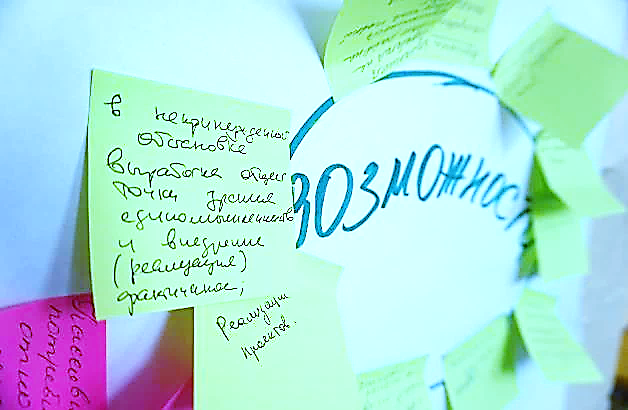 Париж 			56 USD на человека
Сахалинская область 50 USD на человека
Мадрид 			39 USD на человека
[…]
Лиссабон 			5 USD на человека
Нью-Йорк 			5 USD на человека
Милан				4 USD на человека
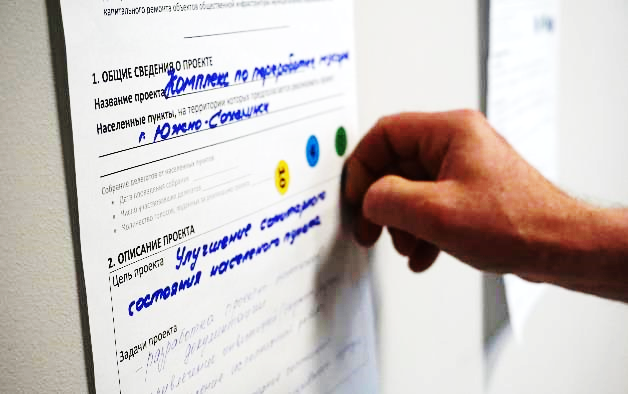 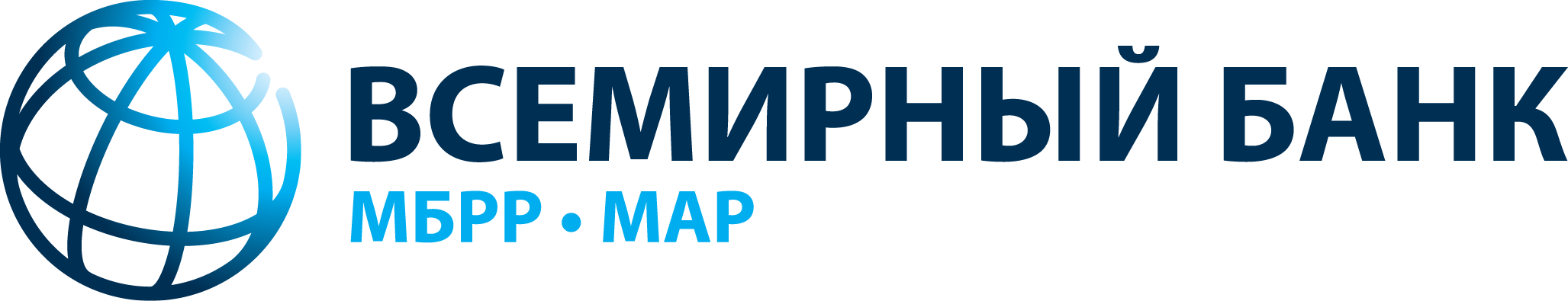 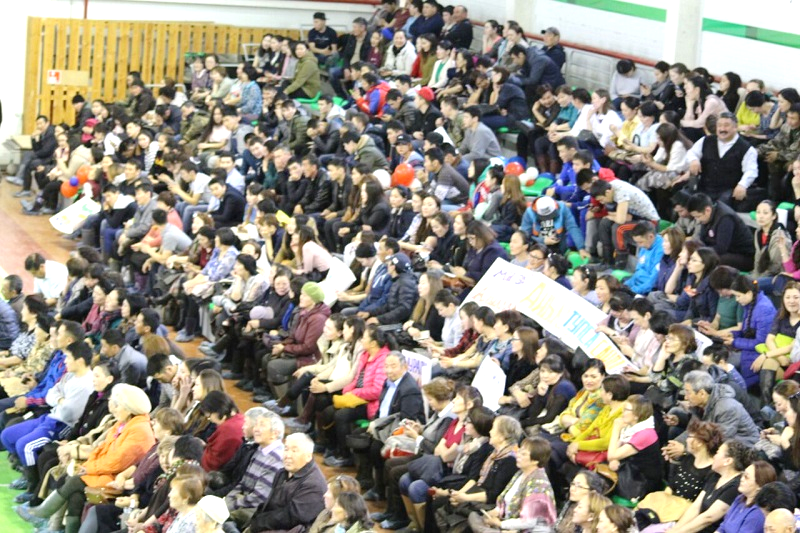 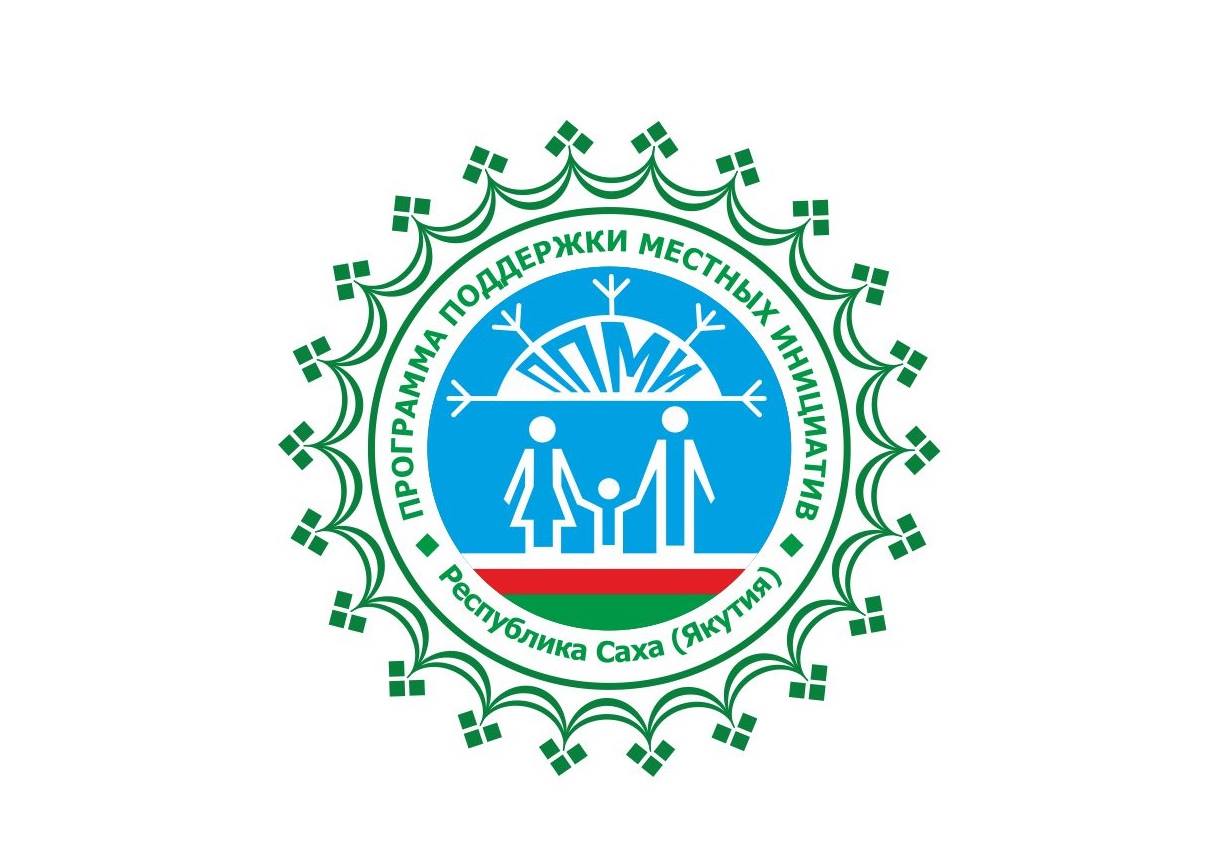 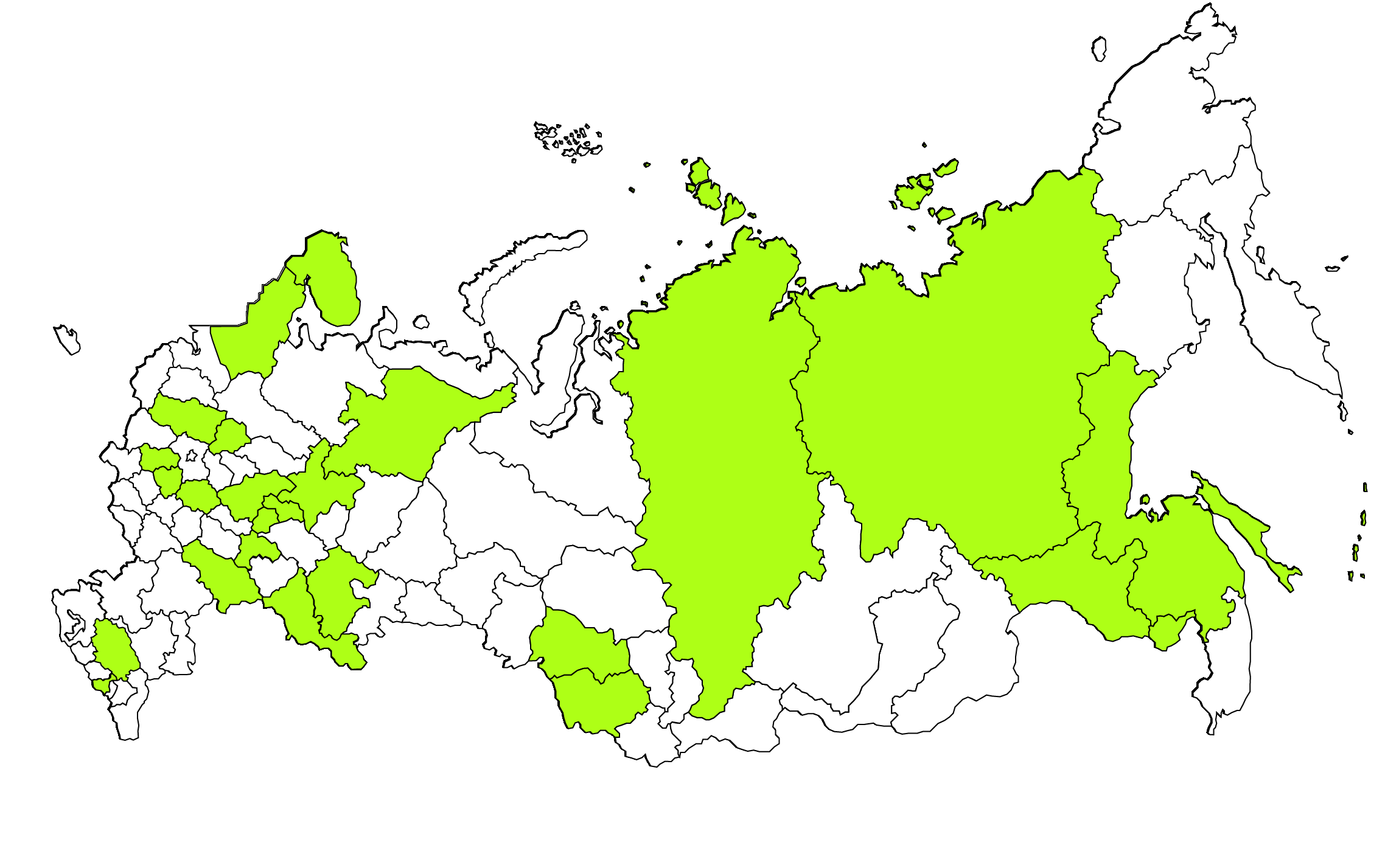 The Sakha (Yakutia) Republic
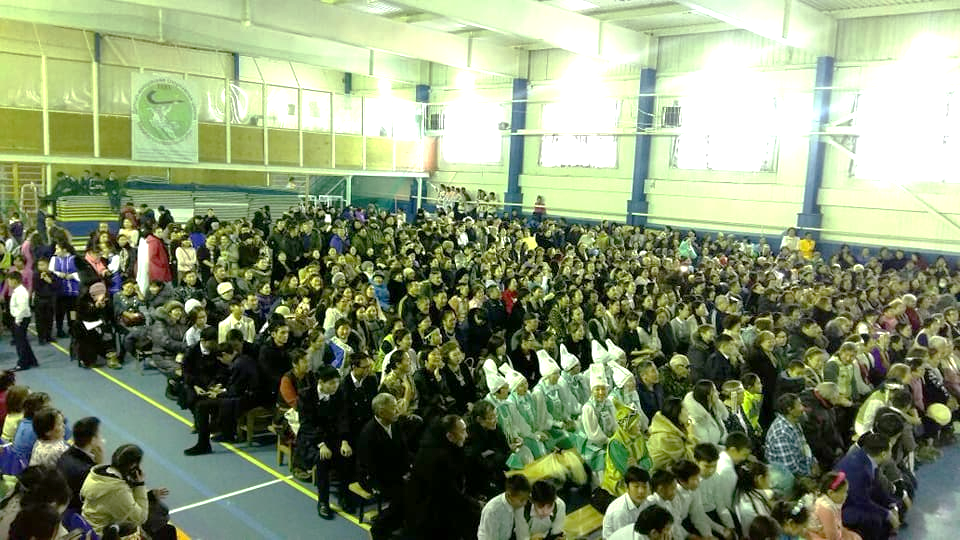 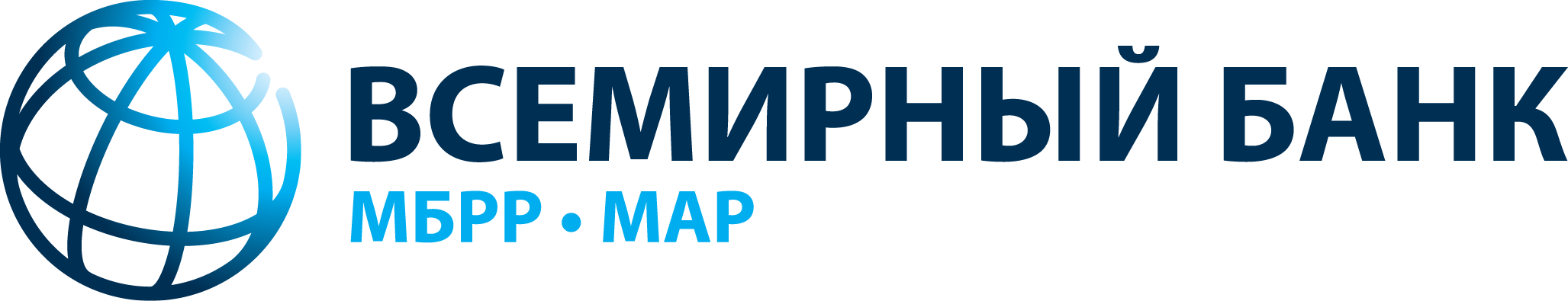 ОСОБЕННОСТИ «ДИЗАЙНА» РОССИЙСКИХ ПРАКТИК
3
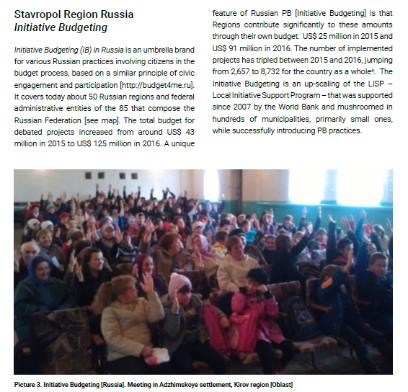 ППМИ – 
конкурс между муниципалитетами, софинансирование, участие бизнеса
«Твой бюджет» ЕУ СПб – 
бюджетные комиссии, образовательный модуль 
ПОРТ – 
крупные проекты, 
организация голосования с использованием сервиса «Госуслуги»
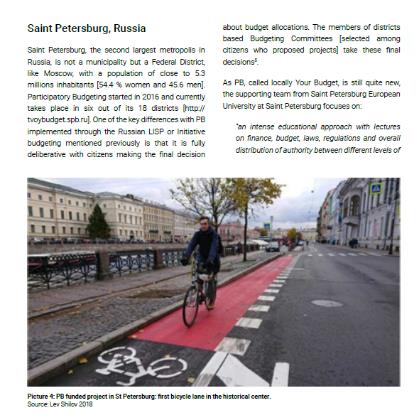 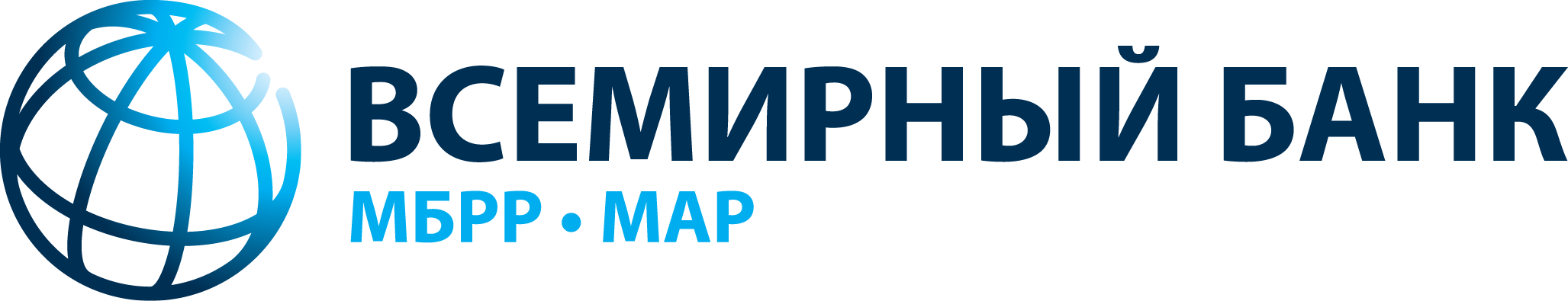 СОЦИАЛЬНЫЙ ФОКУС ИБ
4
«Возвращение к социальным приоритетам  [в рамках ПБ] заключается в передаче большей части ресурсов через каналы ПБ тем социальным группам, которые исторически имели меньше. Такая положительная дискриминация по отношению к тем, кто «не имеет», означает открытие каналов и пространства для участия для наиболее уязвимых социальных групп»
Около половины проектов ППМИ – связаны с решением базовых социальных проблем (вода, дороги)
НО! Социальный потенциал ИБ не до конца реализован. В лучших международных практиках уделяется особое внимание:
Вовлечению в проекты ИБ групп со специальными потребностями / ограниченными возможностями (Нью-Йорк, Севилья, …)
Решению проблем наиболее «бедных» сообществ  (Мадрид, Париж и и др.)
Yves Cabannes 
 “HIGHLIGHTS ON SOME ASIAN AND RUSSIAN PARTICIPATORY BUDGETING PIONEERS “ 2018
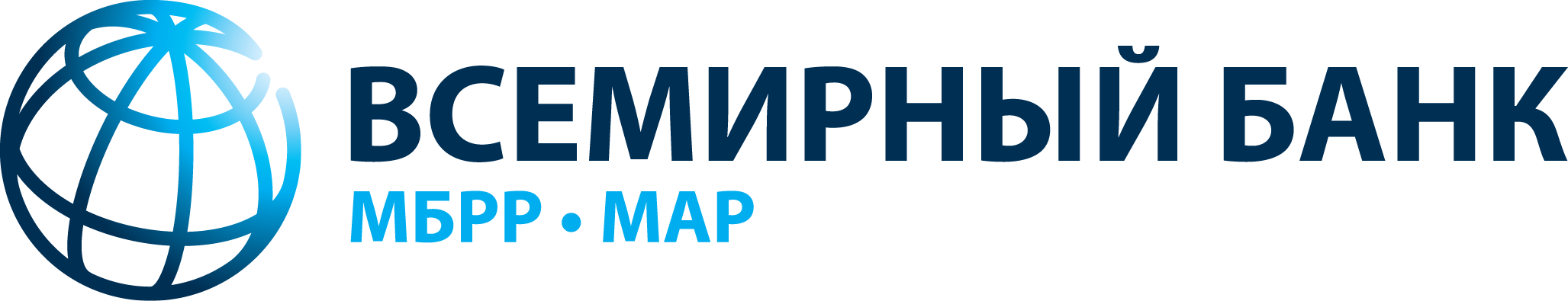 ЭФФЕКТЫ РОССИЙСКОГО ИБ
5
ИССЛЕДОВАНИЕ 2017 ГОДА
КВАЗИЭКСПЕРИМЕНТАЛЬНЫЙ ДИЗАЙН
Экспериментальная и контрольная группы 
(населенные пункты, центры поселений)






Выборка: 2510 респондентов в 4 регионах России 
(Кировская, Тверская, Нижегородская, Ульяновская области)
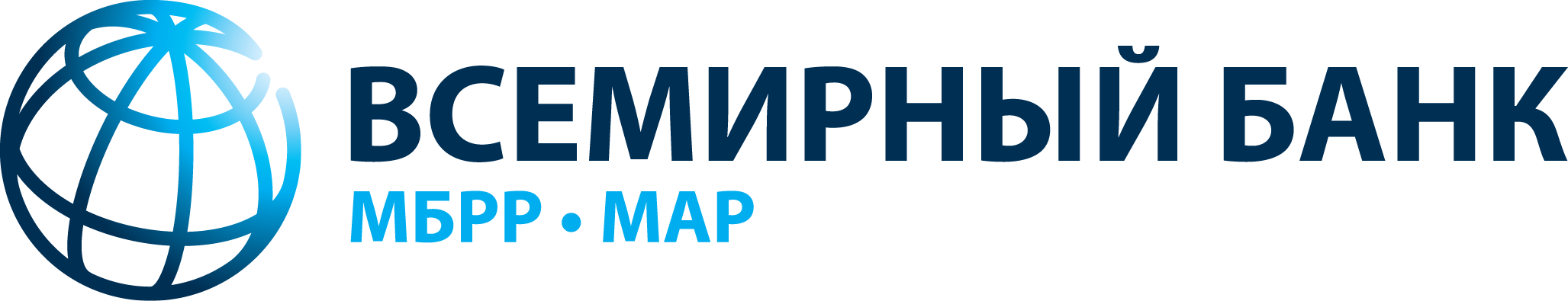 ЭФФЕКТЫ РОССИЙСКОГО ИБ
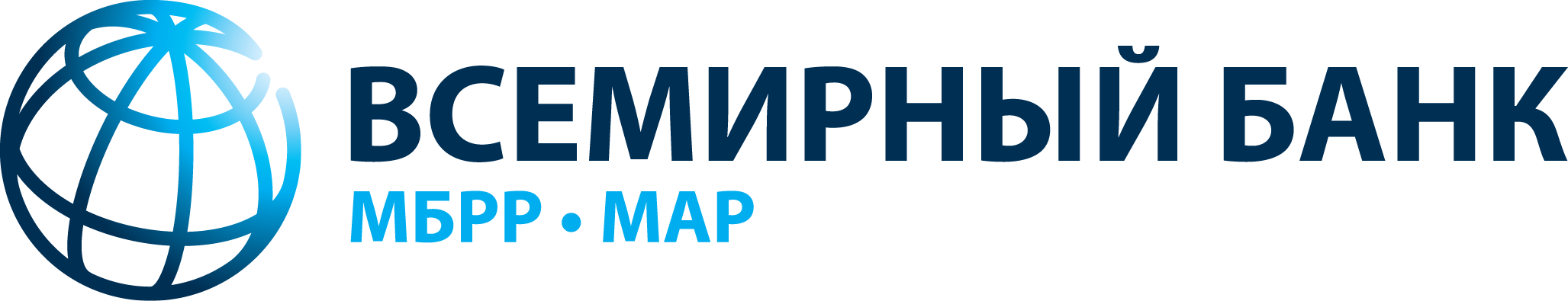 ЭФФЕКТЫ РОССИЙСКОГО ИБ
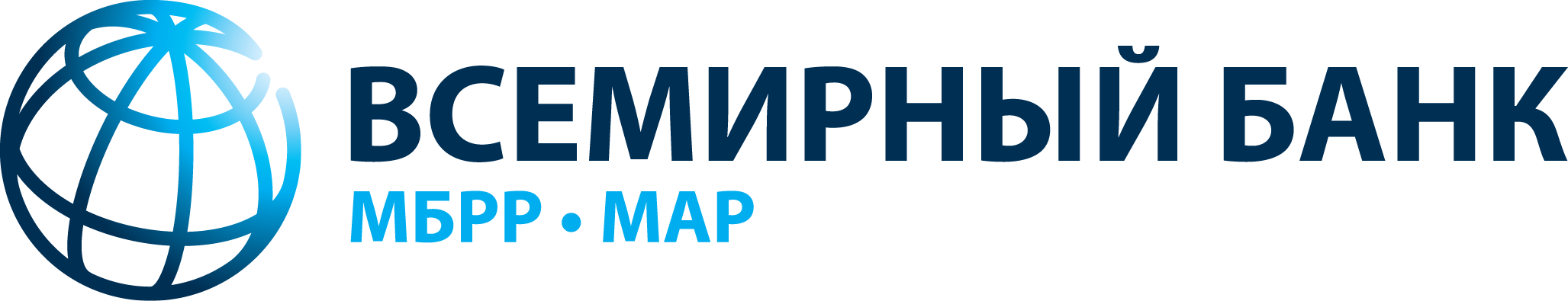 ЭФФЕКТЫ РОССИЙСКОГО ИБ
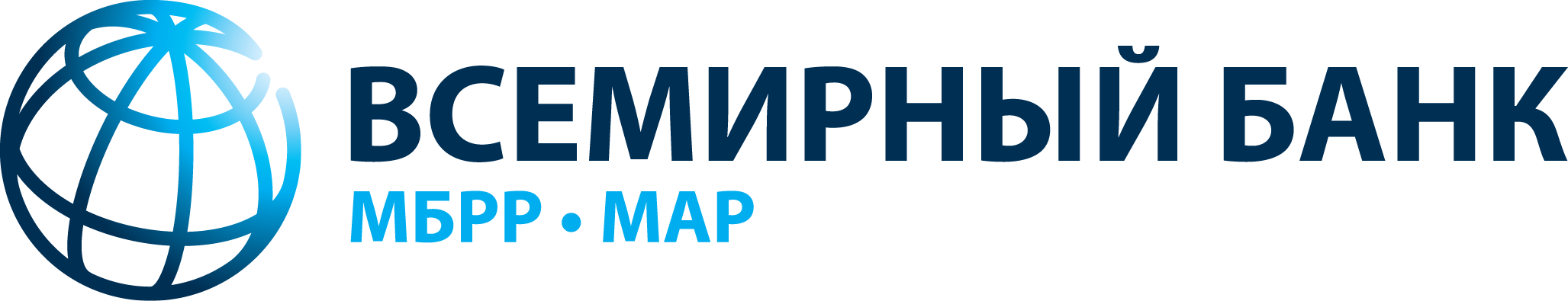 ЭФФЕКТЫ РОССИЙСКОГО ИБ
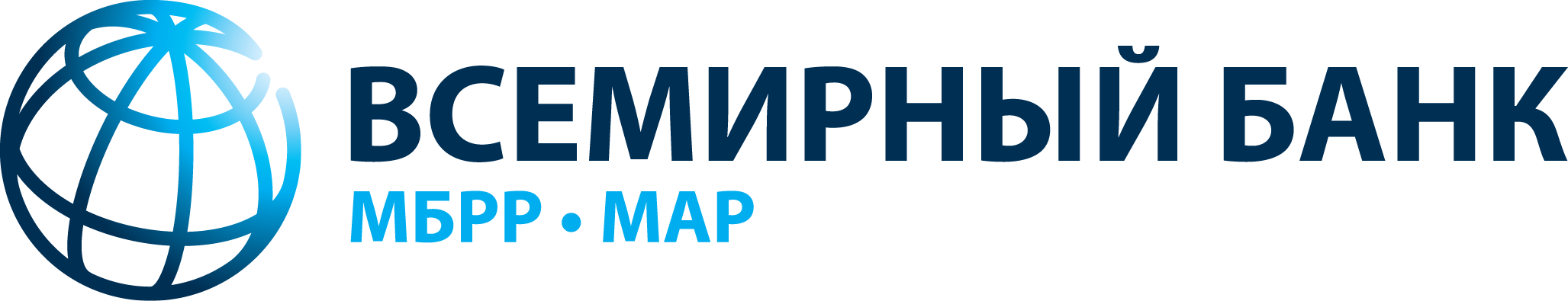 ЭФФЕКТЫ РОССИЙСКОГО ИБ
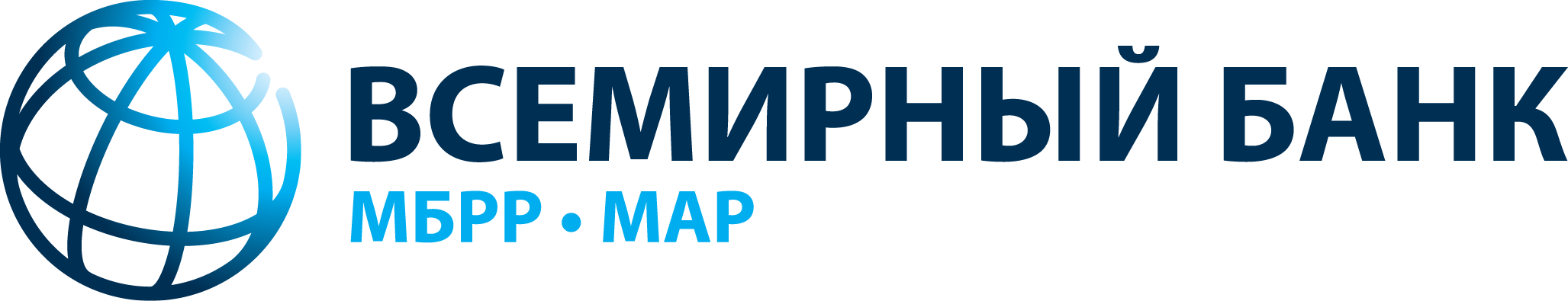 ЭФФЕКТЫ РОССИЙСКОГО ИБ
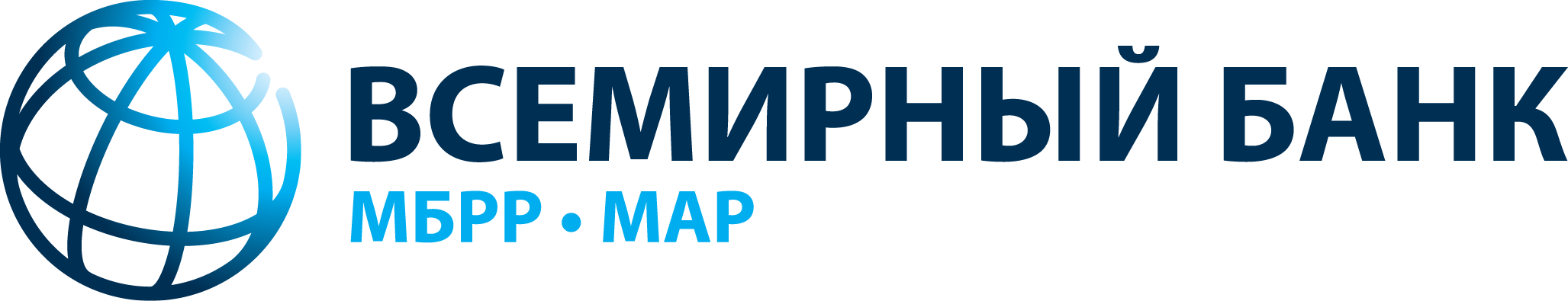 ПЛАНЫ И ПРЕДСТОЯЩИЕ МЕРОПРИЯТИЯ
ПРЕДСТОЯЩИЕ МЕРОПРИЯТИЯ
7 сентября, Москва. 
Международная конференция в рамках МФФ
«Участие граждан как ресурс развития: российский и международный опыт партисипаторного (инициативного) бюджетирования»

4-5 октября, Ярославская область 
Всероссийский тематический семинар «Возможность интеграции программ ИБ и комфортной городской среды»

15-17 октября, г.Кашкайш, Португалия
Семинар PEMPAL-GIFT
ПРЕДСТОЯЩИЕ МЕРОПРИЯТИЯ
13-14 ноября, г/Москва
Всероссийский тематический семинар по социальным аспектам ПБ
Презентация Ива Кабана
Презентация результатов социологического исследования эффектов ИБ в России
Совместный семинар ВБ и Правительства Сахалинской области с презентацией результатов Сахалинского ПБ

25-27 ноября, г. Барселона, Испания 
Международная конференция OIPD. 
Объявление победителей конкурса партисипаторных практик

Декабрь, г. Санкт-Петербург
Всероссийский тематический семинар по ИБ (ПБ) в городах
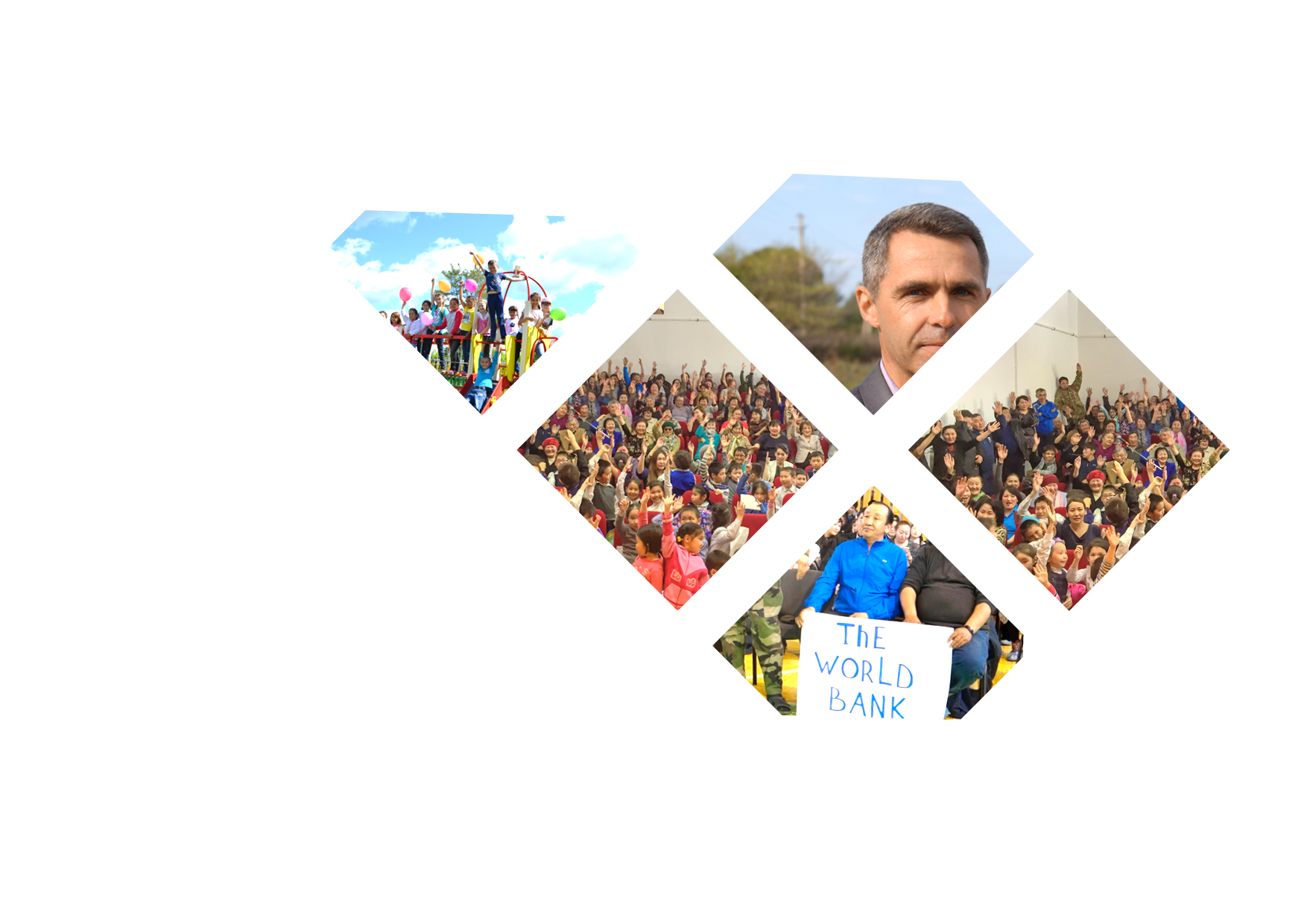 СПАСИБО ЗА ВНИМАНИЕ!
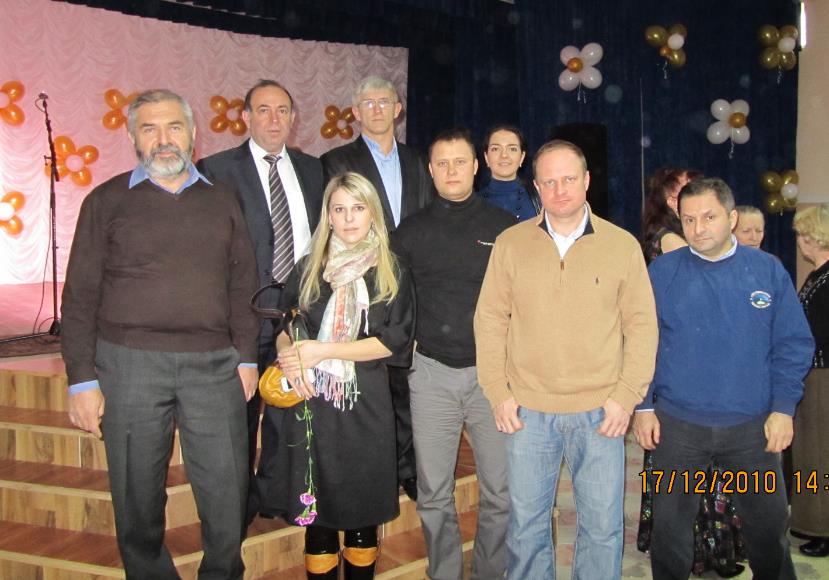 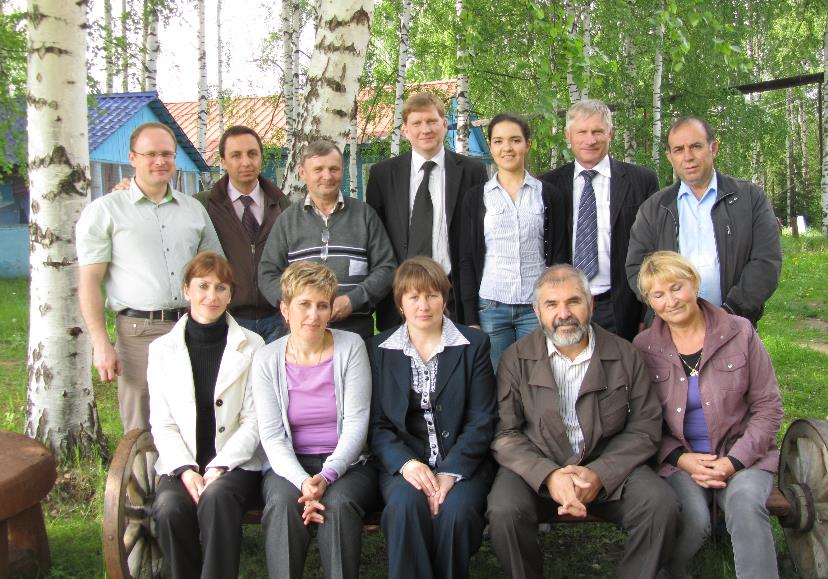 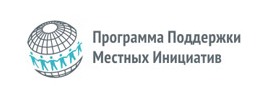 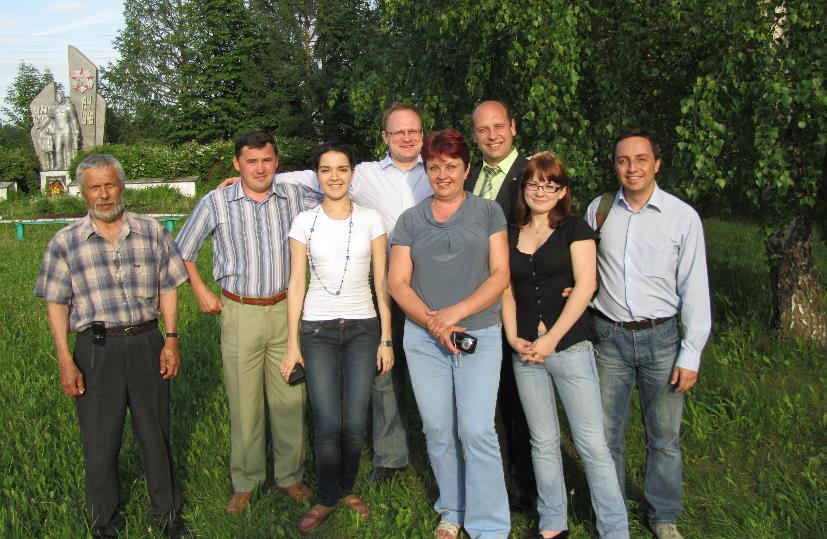 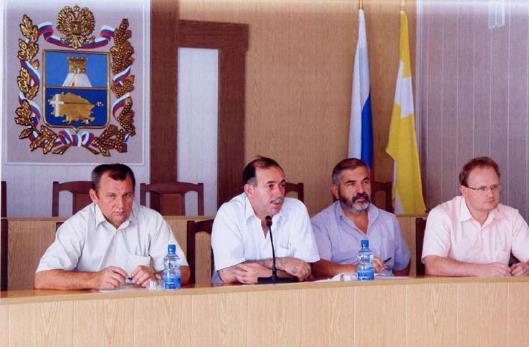 2007 – 2018